Chapter 28:Introduction to BookkeepingLearning Outcomes: 2.12, 1.2; 1.13; 2.10  – 2.13; 3.2
Learning Outcomes
28.1 	Prepare ledger accounts for various business transactions

28.2	Balance ledger accounts and extract a trial balance

28.3 	Prepare and analysed cash account for a business, post these 	transactions to the relevant ledger accounts and extract a trial 	balance
P. 279
Keywords
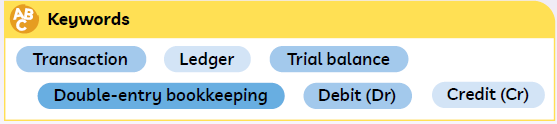 P. 279
Activate Your Knowledge
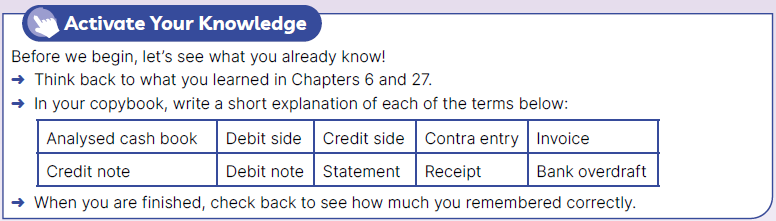 P. 279
28.1 Bookkeeping
Transactions are activities in a business that result in money going out of the business or money coming in.
Businesses have to keep a record of all these transactions.
This is called bookkeeping.
P. 280
28.1 Bookkeeping
A ledger is where a firm records all its business transactions. 
It is divided into accounts.
An account is a ‘story’ about some aspect of the business.
Like any story, an account has:
A beginning: Opening balance
A middle: Transactions that took place
An end: Closing balance
P. 280
28.1 Bookkeeping
A business should keep an account of five key things:
P. 280
28.1 Bookkeeping
All business transactions have two parts: 


Both parts must be recorded in the ledger.
This system is called double-entry bookkeeping.
The next two slides give two examples.
P. 280
28.1 Bookkeeping
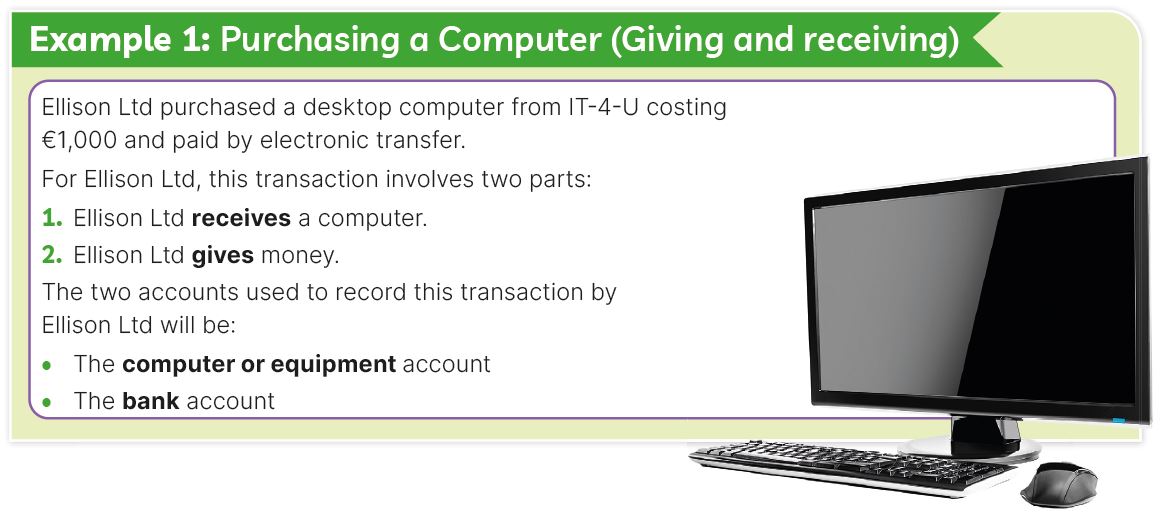 P. 280
28.1 Bookkeeping
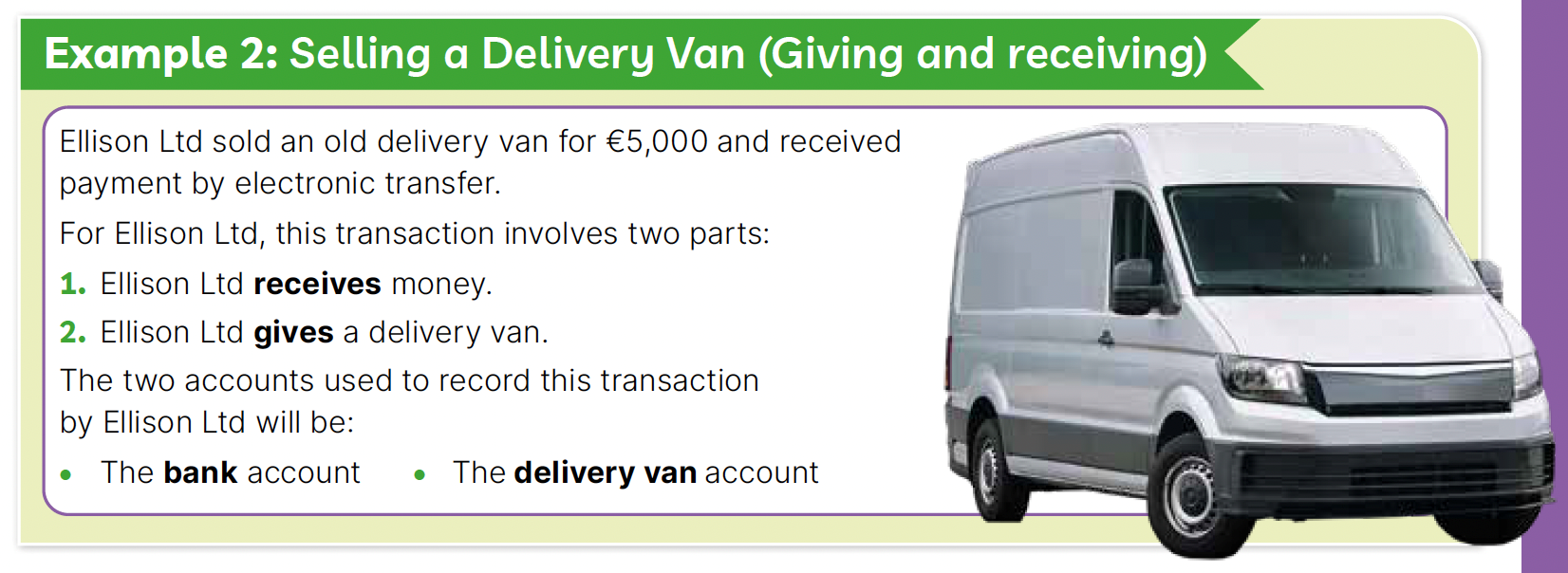 P. 281
Let’s discuss: For the following two examples, identify: 
(a) the two parts of the transaction
(b) the two accounts that might be used
Example 1: Food4U Ltd purchased a new van for €10,000 from The Van Company by electronic funds transfer. 
Example 2: Food4U sold a printer for €1,000 and received payment by electronic funds transfer.
28.1 Bookkeeping
P. 281
28.1 Bookkeeping
Chapter 6 looked at recording household income and expenditure.
The same rules apply for preparing business accounts.
An account has two sides:


Let’s look at the Ellison Ltd examples again to see what is given and what is received.
P. 281
28.1 Bookkeeping
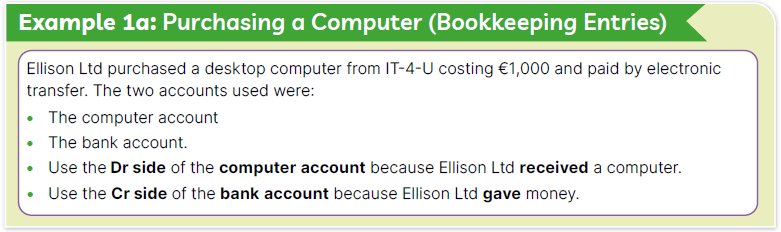 P. 281
28.1 Bookkeeping
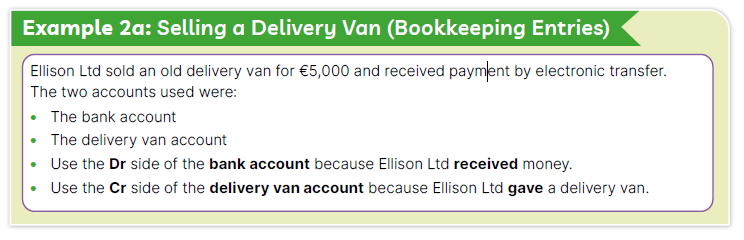 P. 281
28.1 Bookkeeping
Expenses and Gains
It is sometimes difficult to figure out what was given or received in a transaction if it is not a simple purchase or sale.
One example of this is expenses (e.g. a bill) and gains (e.g. rent).
The rule for expenses and gains is:
Use the Debit (Dr) side of the account to show expenses
Use the Credit (Cr) side of the account to show gains
P. 282
28.1 Bookkeeping
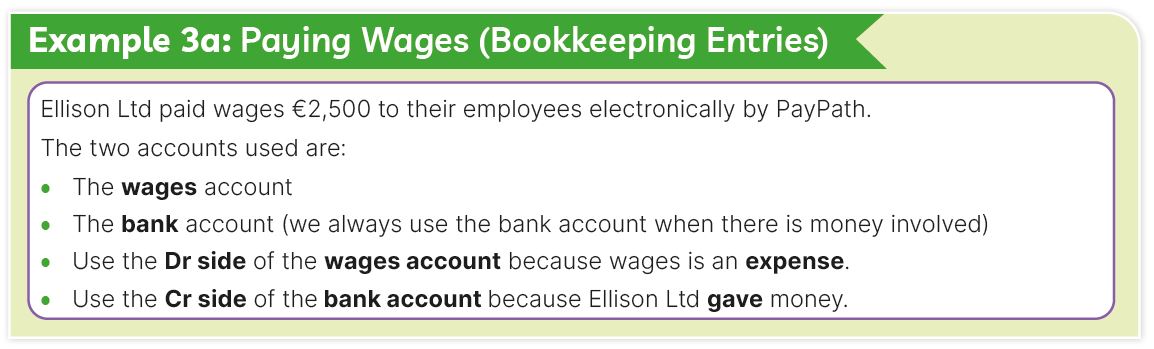 P. 282
28.1 Bookkeeping
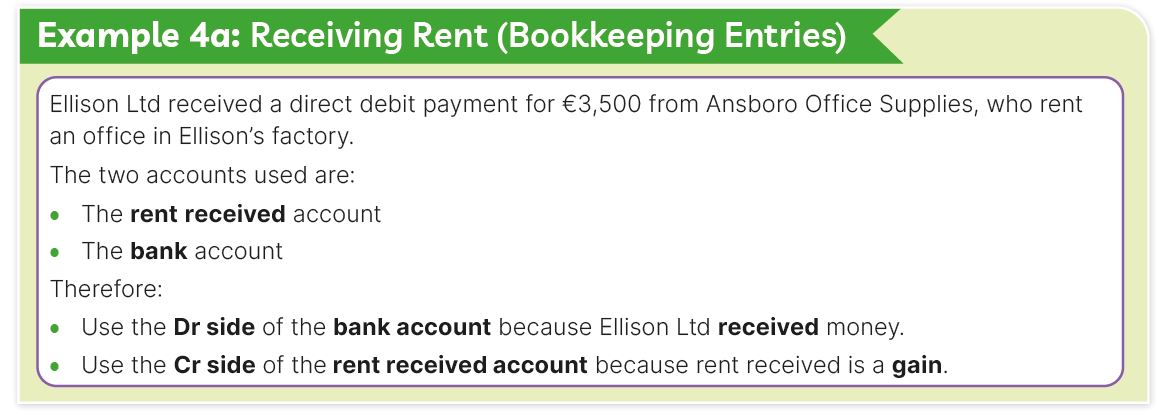 P. 282
28.1 Bookkeeping
Assets and Liabilities
Assets are things the firm owns (e.g. machinery).
Liabilities are things the firm owes (e.g. a loan).
The rule for expenses and gains is:
Use the Debit (Dr) side of the account to show assets.
Use the Credit (Cr) side of the account to show liabilities.
P. 282
28.1 Bookkeeping
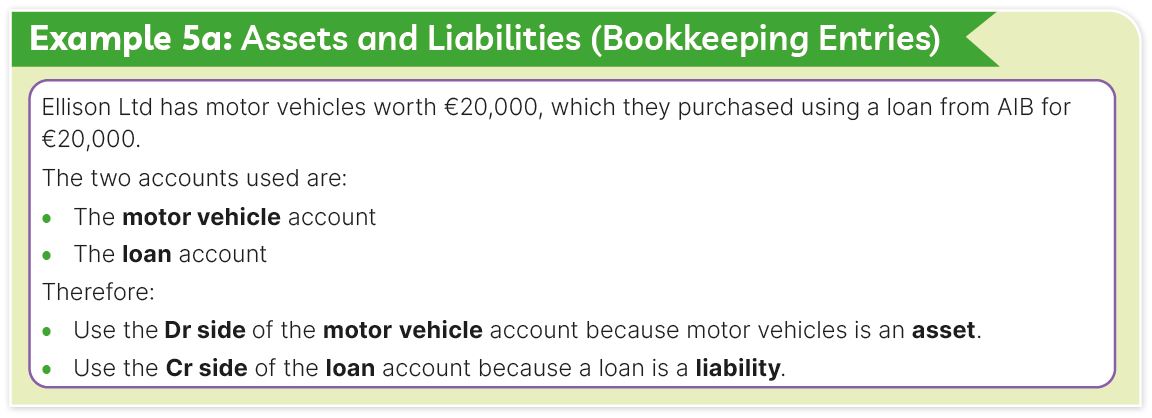 P. 283
Let’s discuss: Can you identify examples of two other assets and two other liabilities that a business might have?
28.1 Bookkeeping
Debit (Dr) side
(Receiving side)
28.1 Bookkeeping
The Layout of an Account (the ‘T’ account)
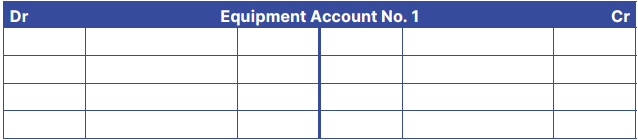 P. 283
Credit (Cr) side
(Giving side)
28.1 Bookkeeping
The Layout of an Account (the ‘T’ account)
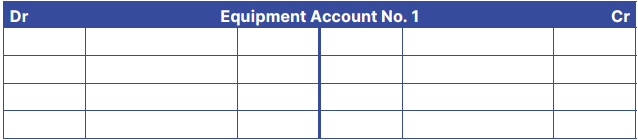 P. 283
The examples that follow show how Ellison Ltd uses the double-entry bookkeeping system to post transactions for:
A computer purchase
A van sale
Paying wages
Receiving rent
Assets and liabilities
28.1 Bookkeeping
28.1 Bookkeeping
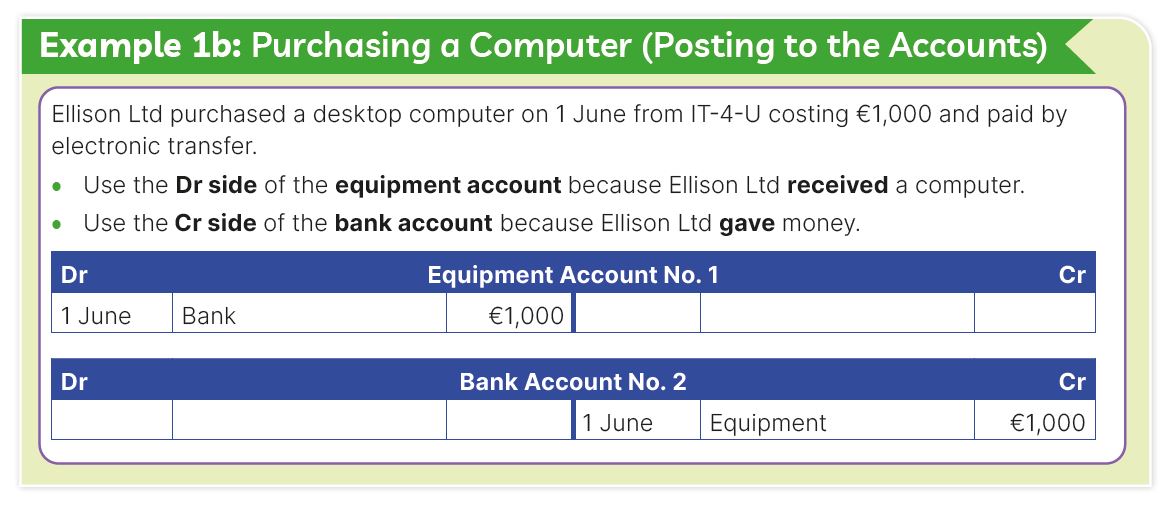 P. 283
28.1 Bookkeeping
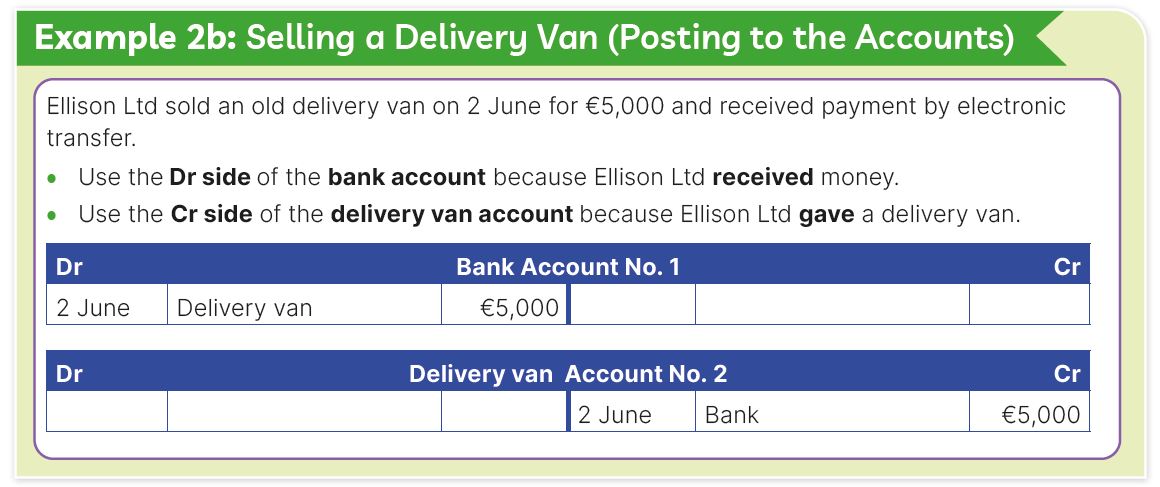 P. 284
28.1 Bookkeeping
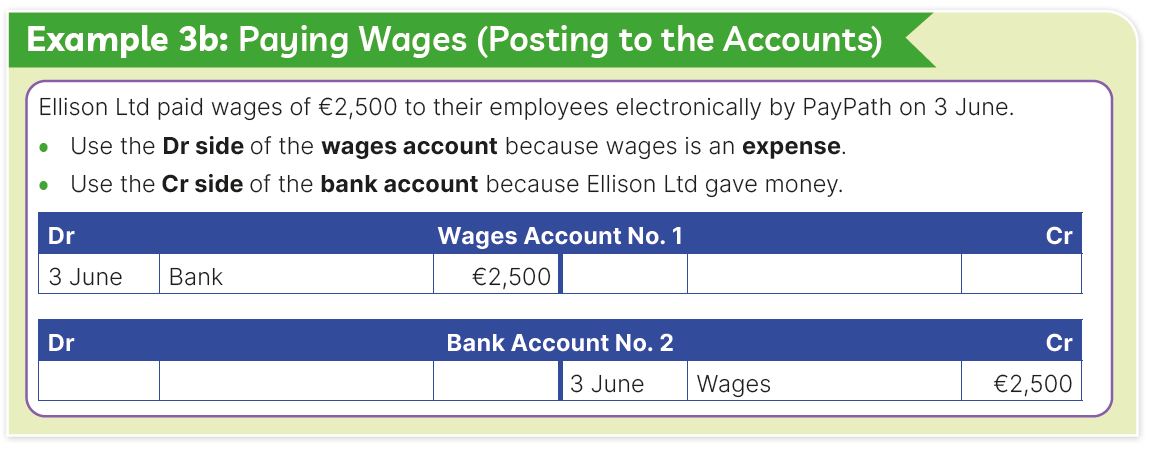 P. 284
28.1 Bookkeeping
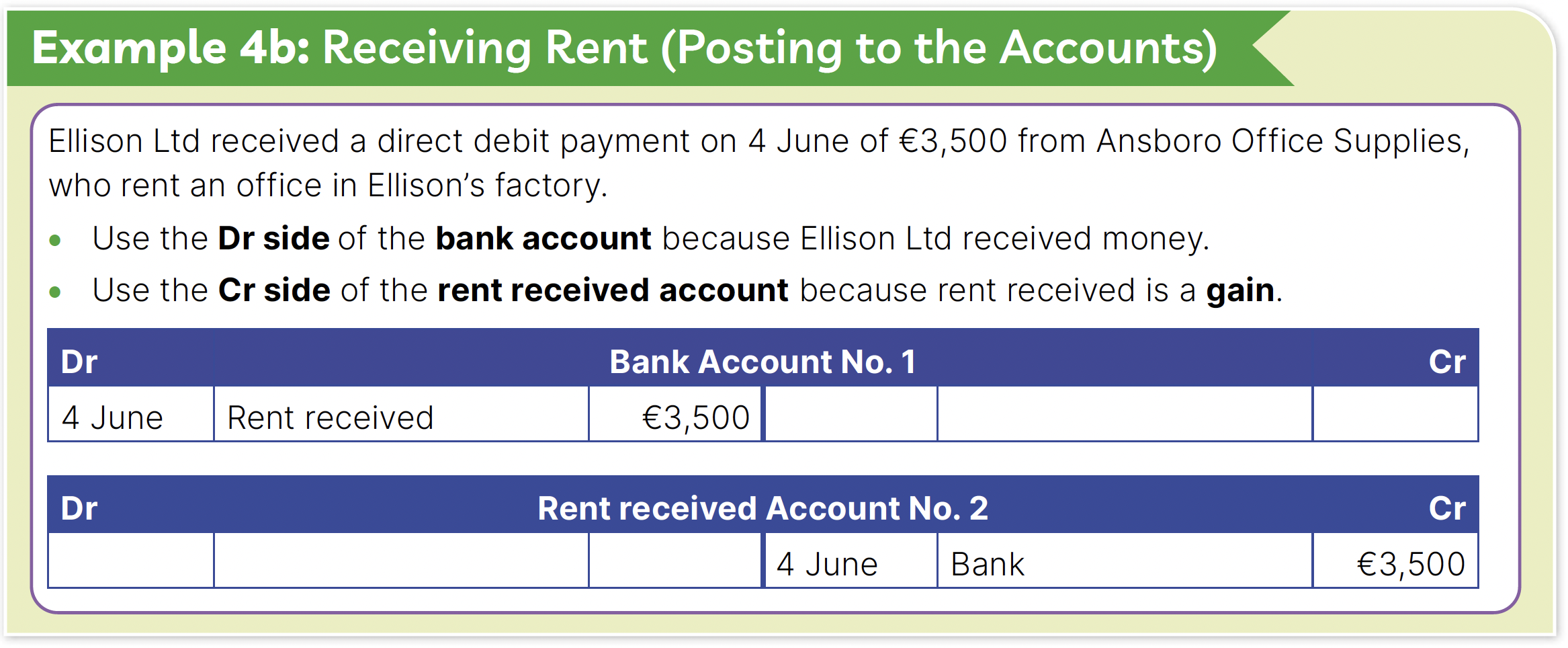 P. 284
28.1 Bookkeeping
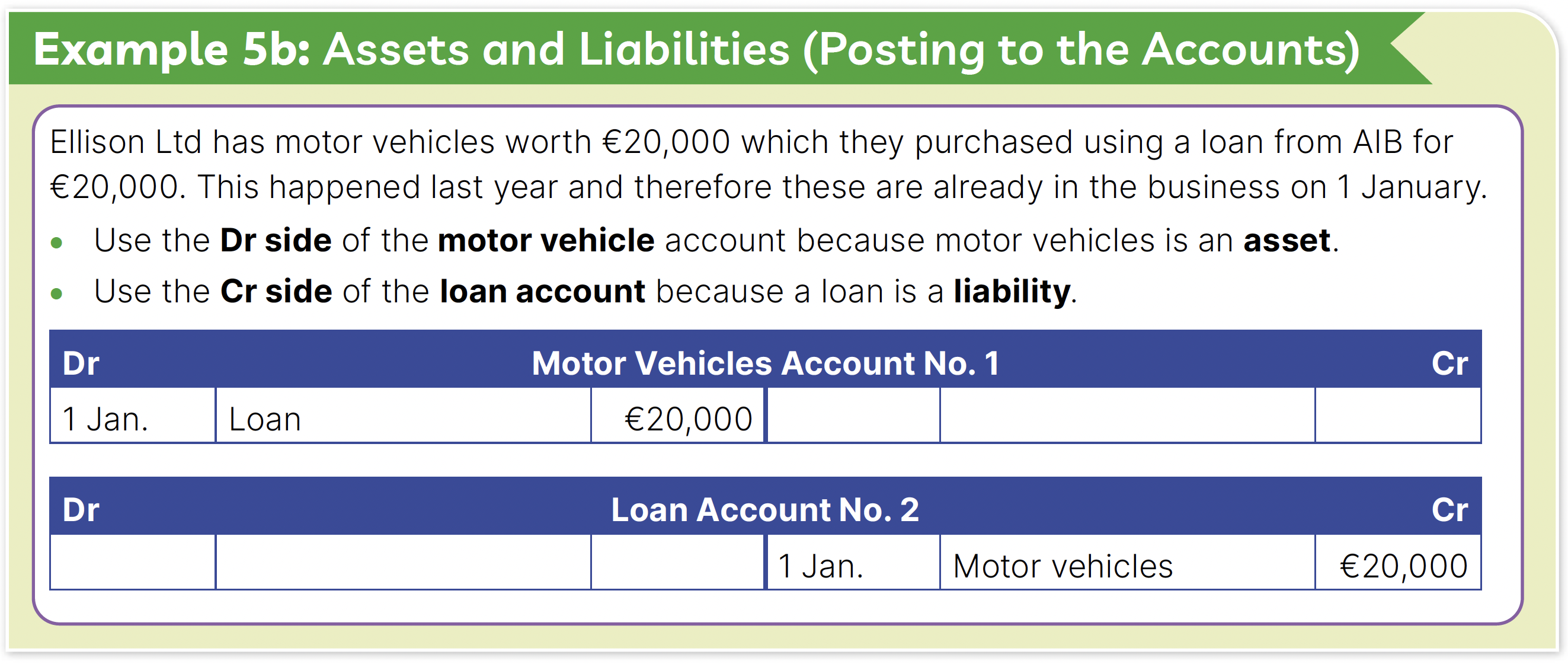 P. 285
28.1 Bookkeeping
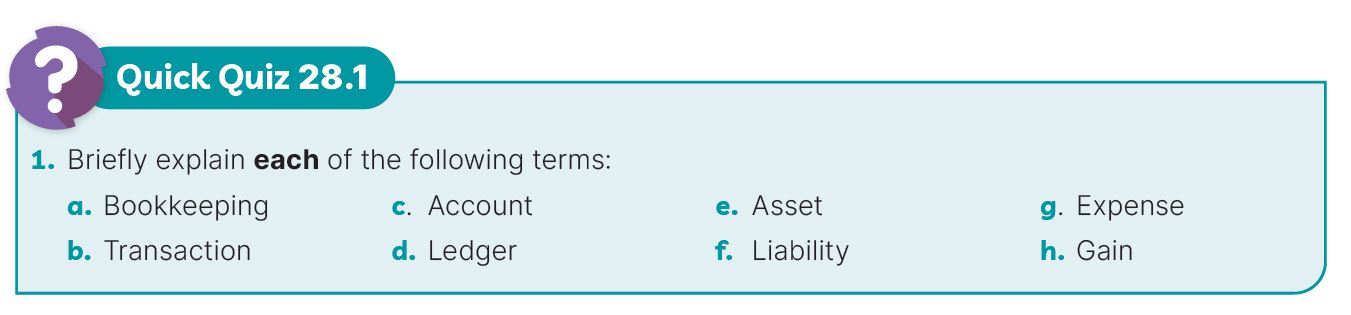 P. 285
28.1 Bookkeeping
Go to Section 28.1 of the Skills and Accounts Book (p. 214).
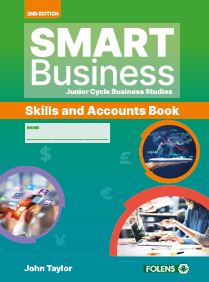 28.2 Balancing Accounts and Preparing a Trial Balance
In a real business situation transactions are posted to the same account.
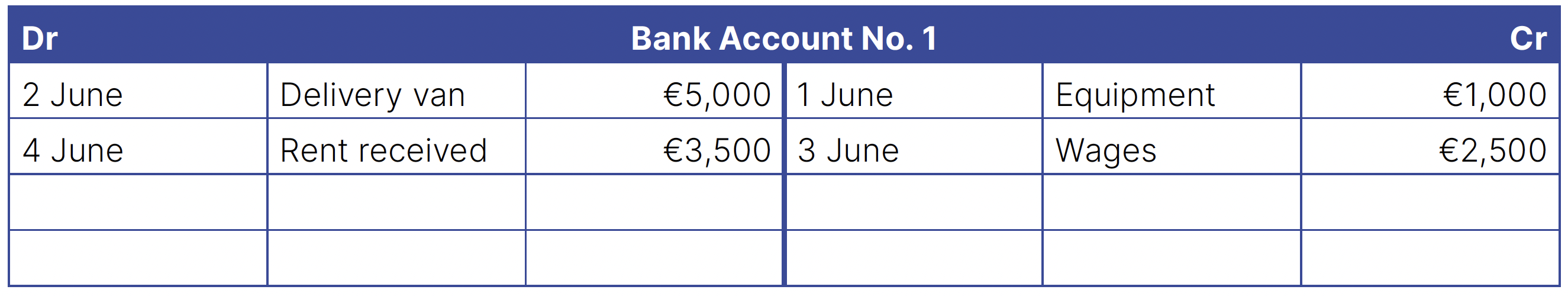 P. 285
28.2 Balancing Accounts and Preparing a Trial Balance
Like a household, a business needs to balance its account to see how much money it has.
An account for a business is balanced in the same way that you balance an analysed cash book (covered in Chapter 6).
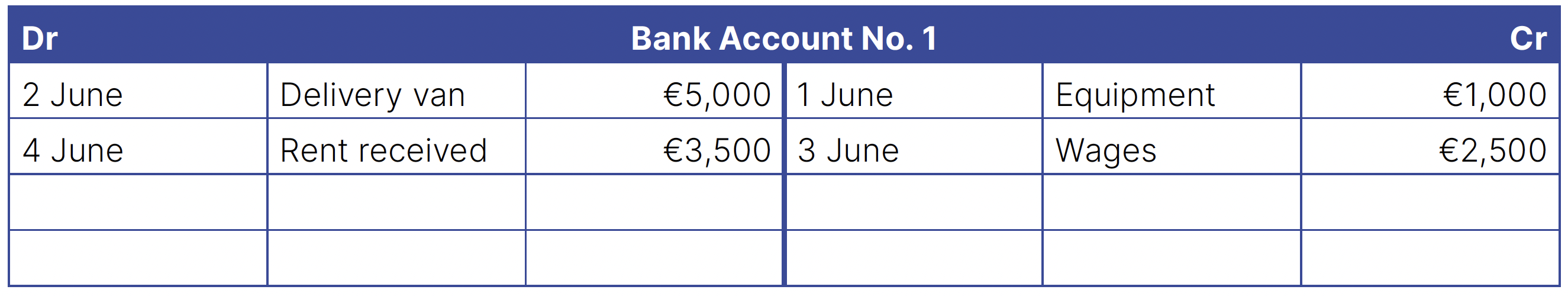 P. 285
Total on Dr side:
€8,500
28.2 Balancing Accounts and Preparing a Trial Balance
Total on Cr side:
€3,500
Step 1: Add total columns on both sides.
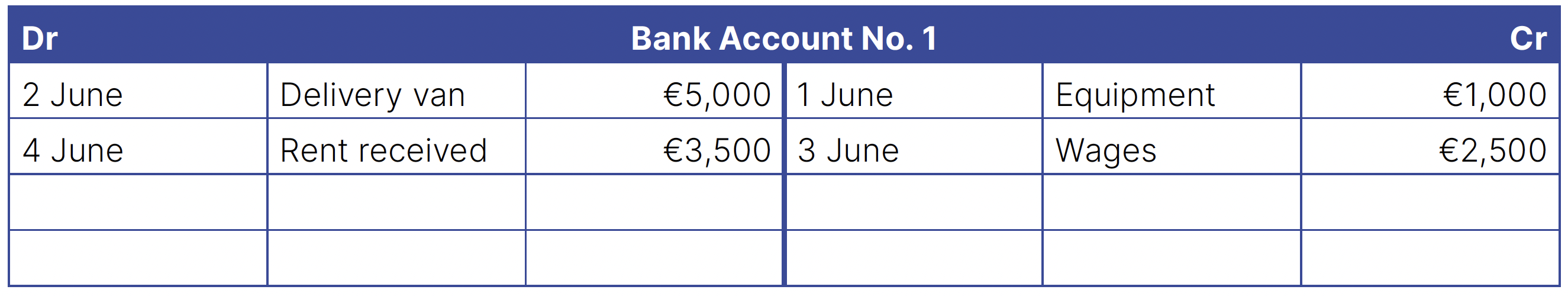 P. 285
Total on Dr side:
€8,500
28.2 Balancing Accounts and Preparing a Trial Balance
Total on Cr side:
€3,500
Step 2: Subtract the smaller total from the larger one.
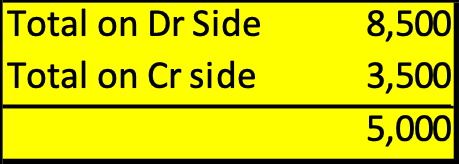 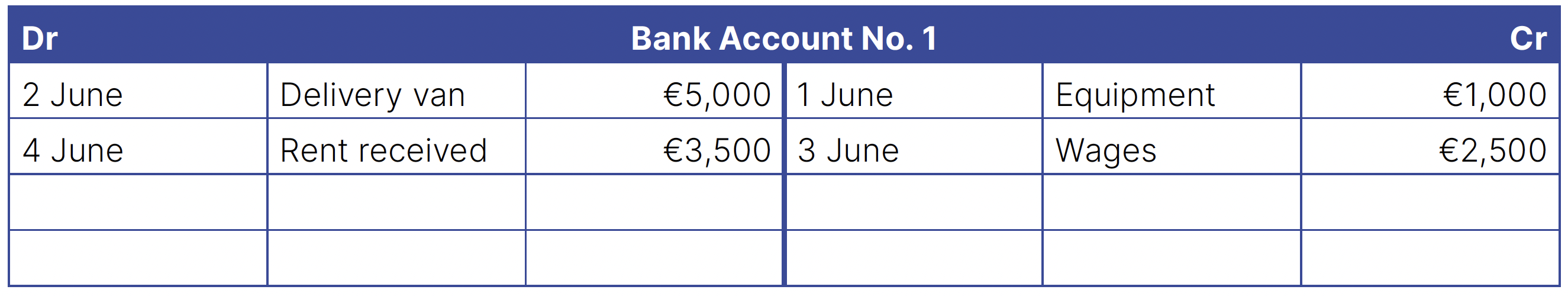 P. 285
28.2 Balancing Accounts and Preparing a Trial Balance
Step 3: On the side with the smaller total, carry the balance down below the last entry (‘Balance c/d’).
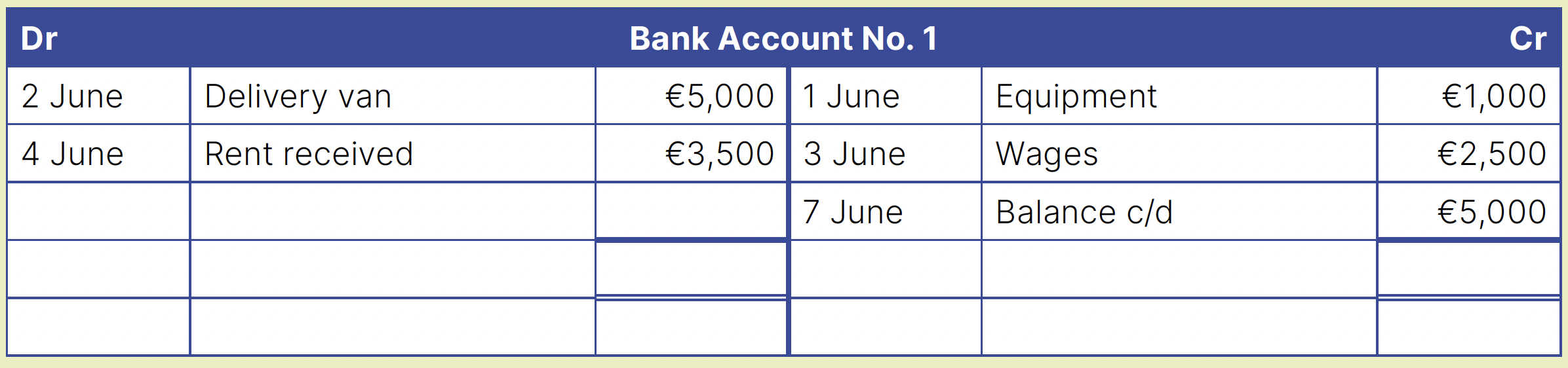 P. 286
28.2 Balancing Accounts and Preparing a Trial Balance
Step 4: Total both sides of the account on the same line.
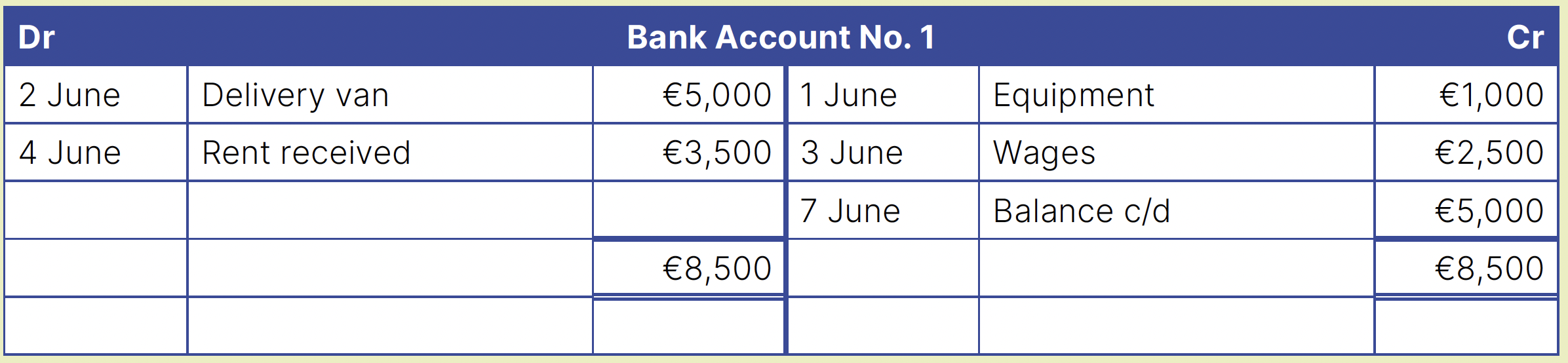 P. 286
28.2 Balancing Accounts and Preparing a Trial Balance
Step 5: Bring the balance down to the other side of the account. Use the next day’s date.
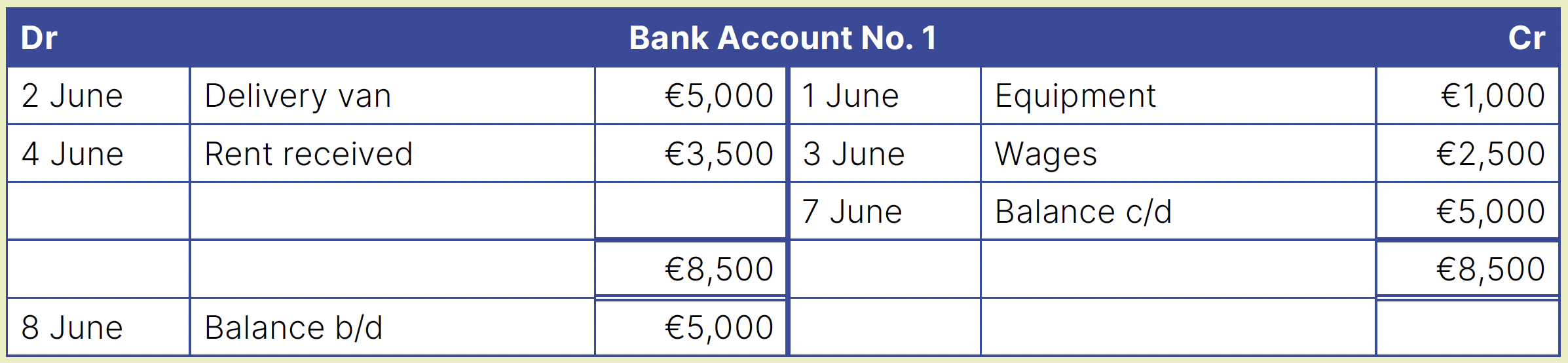 P. 286
28.2 Balancing Accounts and Preparing a Trial Balance
Trial Balance
When all the accounts have been prepared and balanced a trial balance should be prepared. 
This is a list of all the balances in the ledger accounts.
You take the balance brought down figures from each account and put them on the same side of the trial balance.
Both sides of the trial balance should add up to the same total.
P. 286
28.2 Balancing Accounts and Preparing a Trial Balance
Trial Balance
This is the trial balance for the Ellison Ltd example.
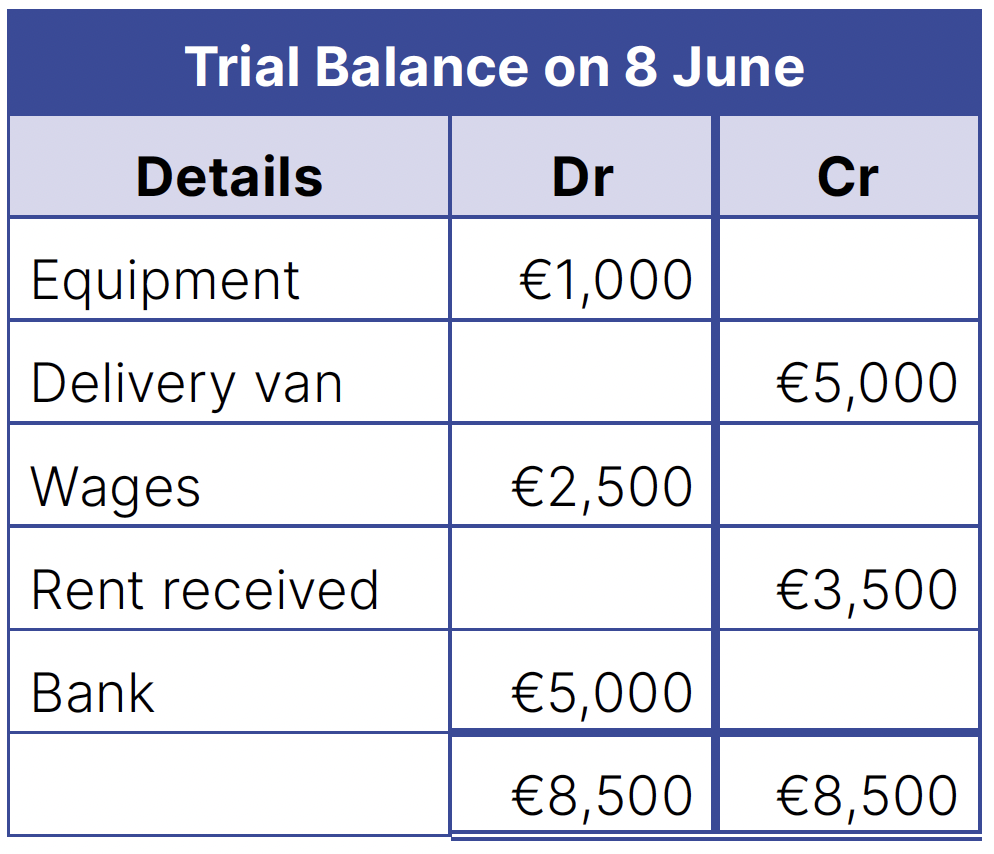 P. 286
28.2 Balancing Accounts and Preparing a Trial Balance
A helpful rule for tricky transactions:
P. 287
28.2 Balancing Accounts and Preparing a Trial Balance
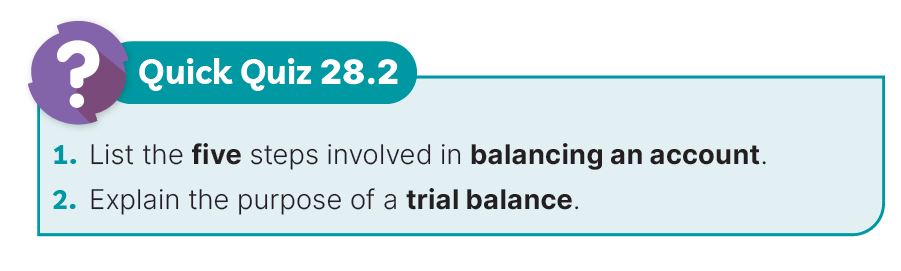 P. 287
28.3 The Analysed Cash Account
Purchases, Sales and VAT
Value-Added Tax (VAT) is explained in Chapter 9.
VAT is included in the prices of most goods.
So it is important for a firm to record VAT in its accounts every time it buys or sells goods or services.
P. 288
28.3 The Analysed Cash Account
Purchases, Sales and VAT

In this example, you record the following:
Bank account: €2,460 (Cr)  
Purchases account: €2,000 (Dr) 
VAT account: €460 (Dr)
P. 288
28.3 The Analysed Cash Account
Purchases, Sales and VAT

In this example, you record the following:
Bank account: €4,305 (Dr) 
Sales account: €3,500 (Cr)
VAT account: €460 (Cr)
P. 288
28.3 The Analysed Cash Account
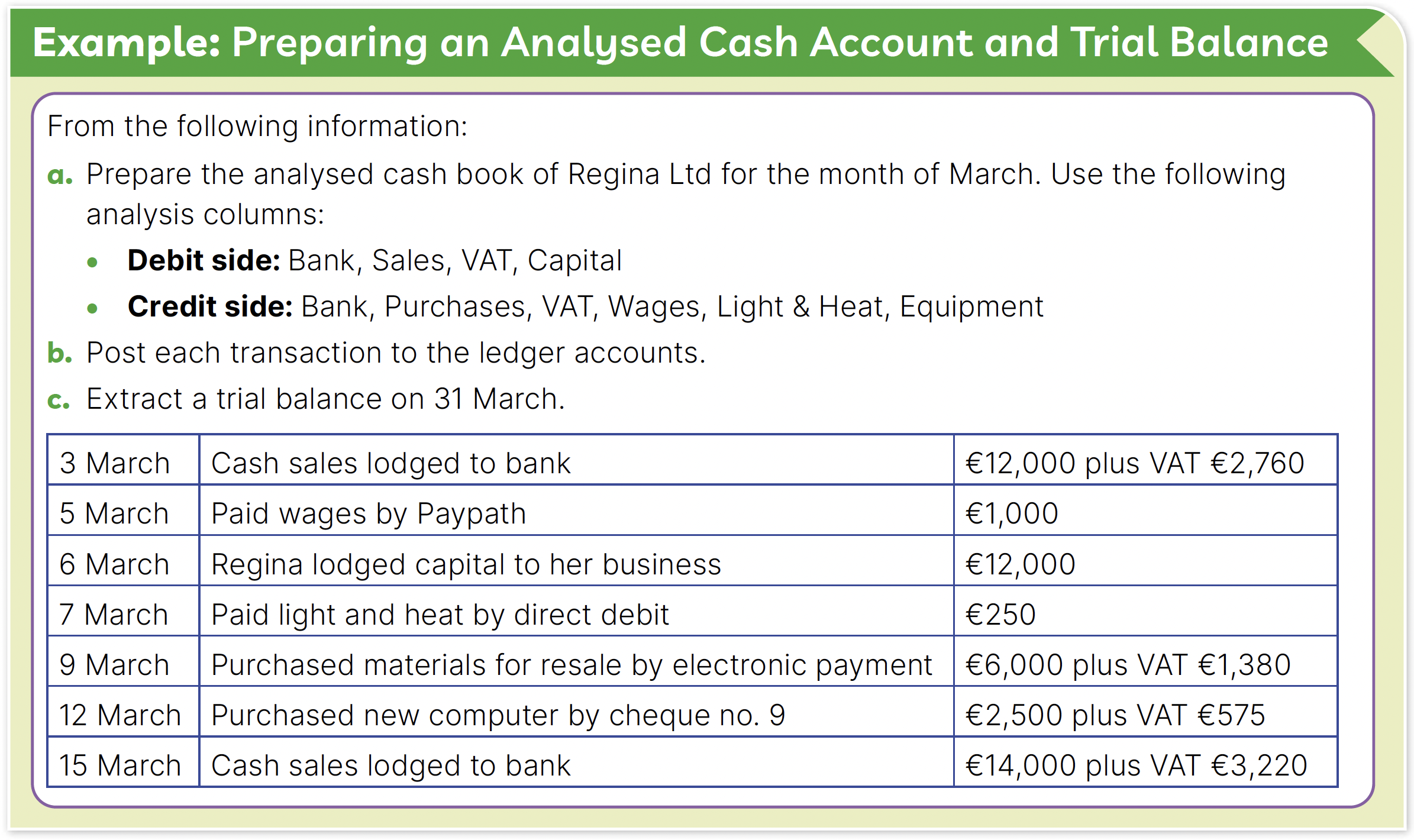 P. 288
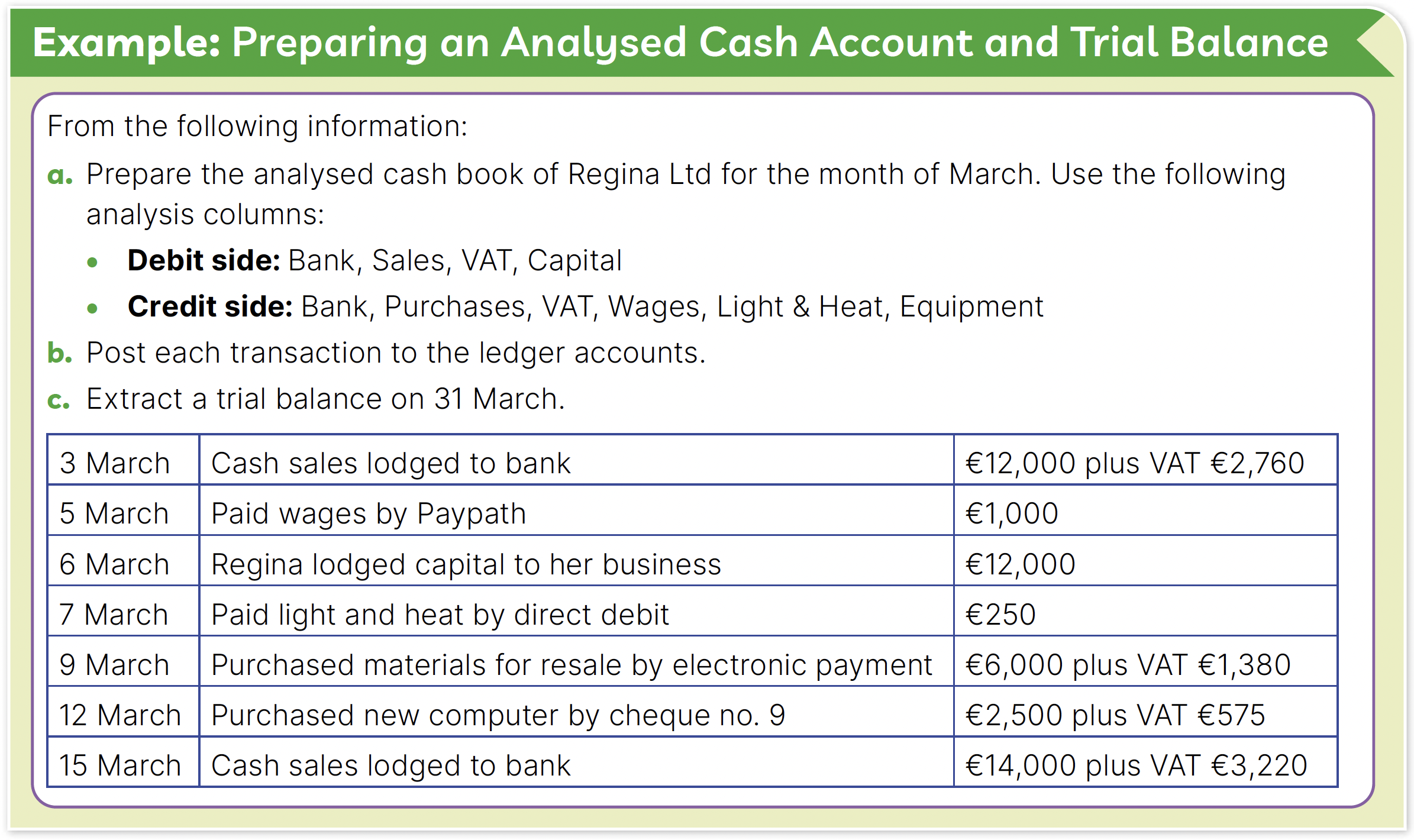 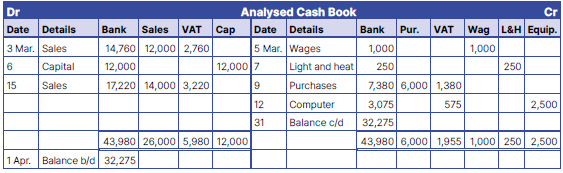 P. 289
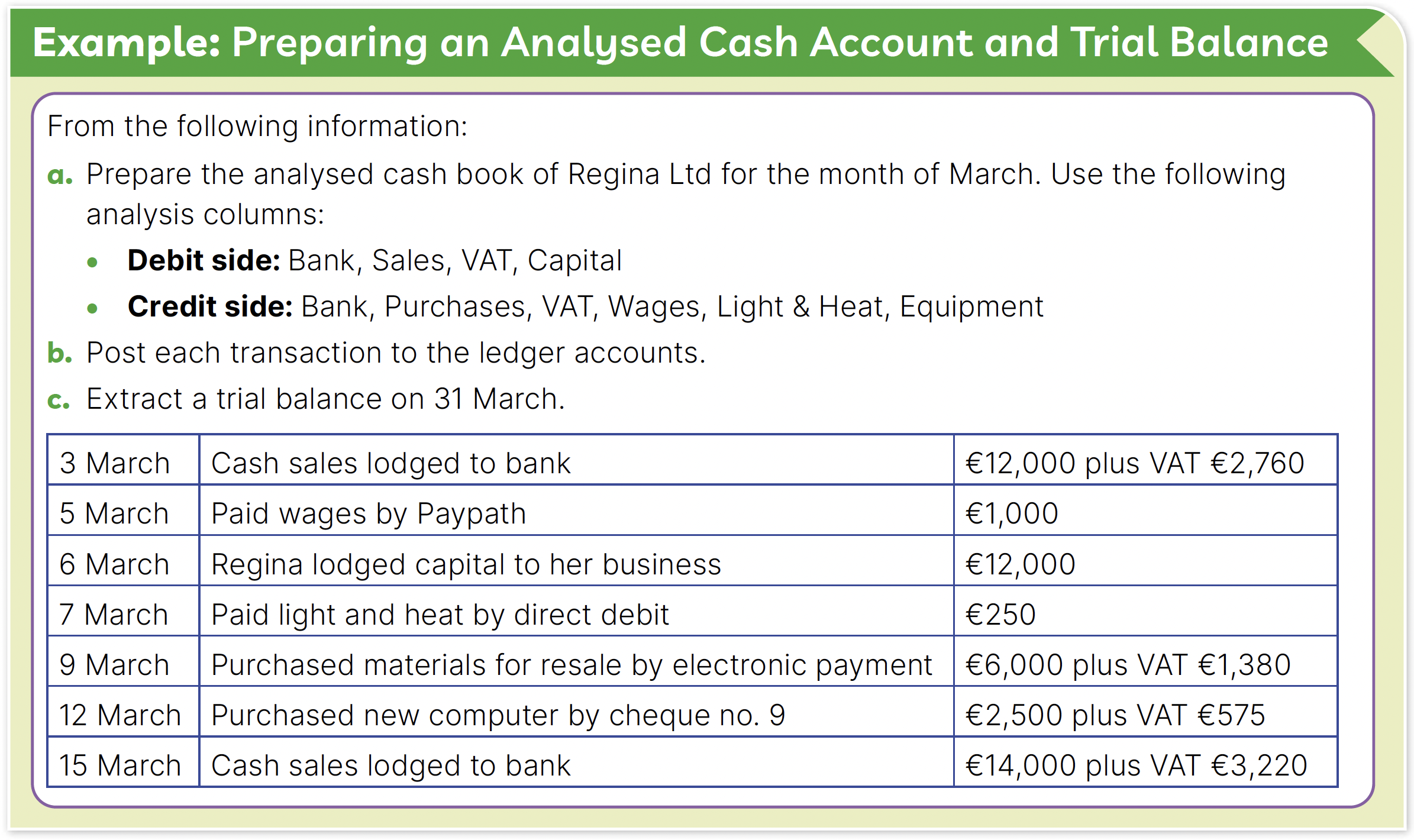 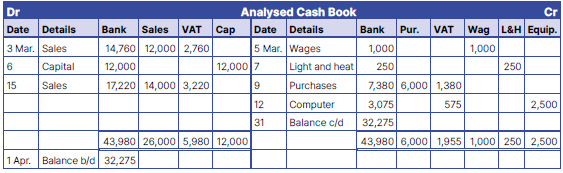 P. 289
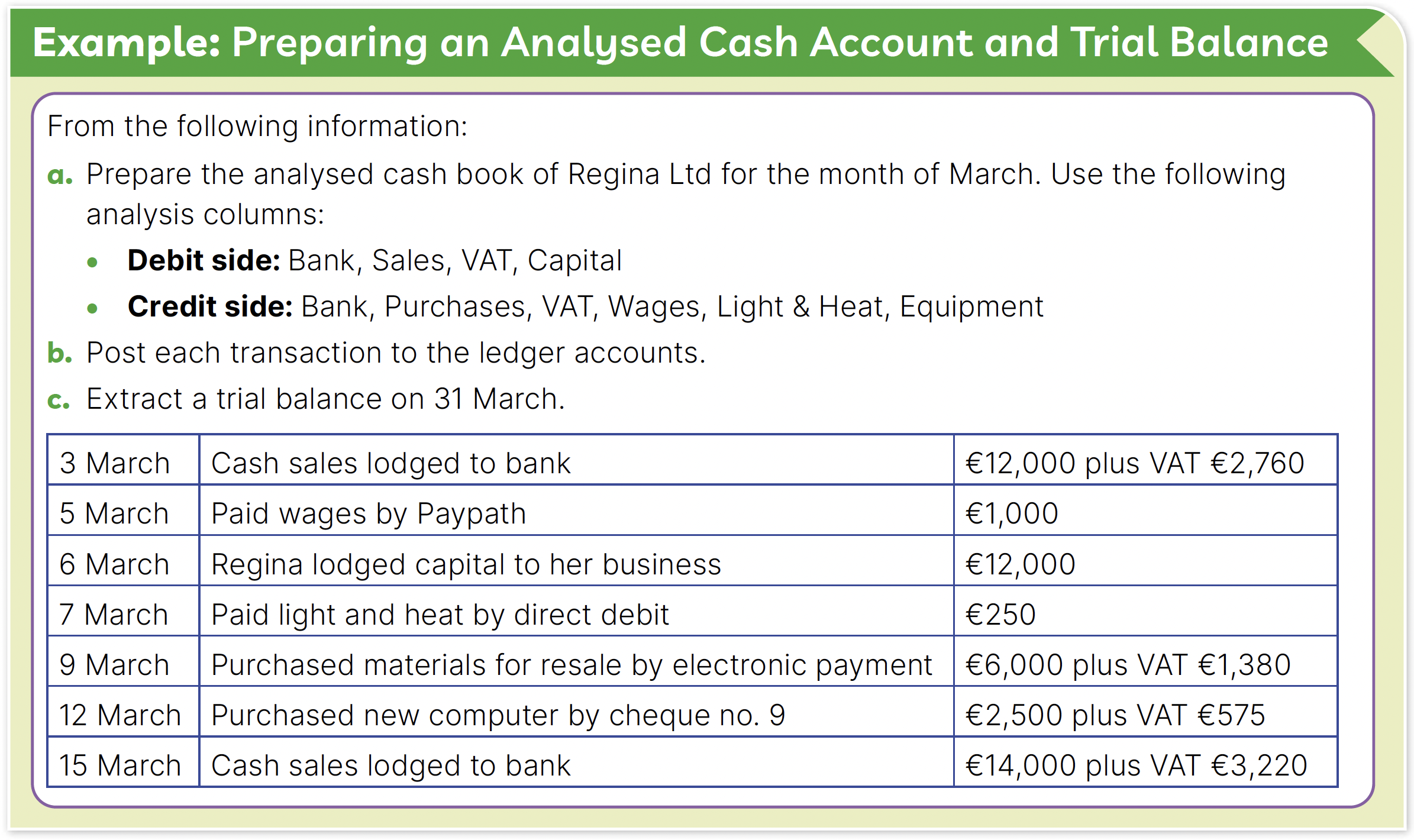 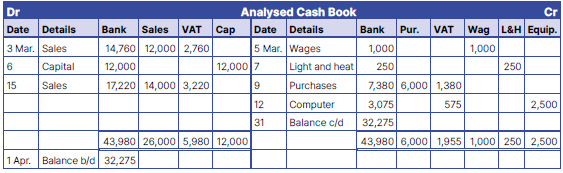 P. 289
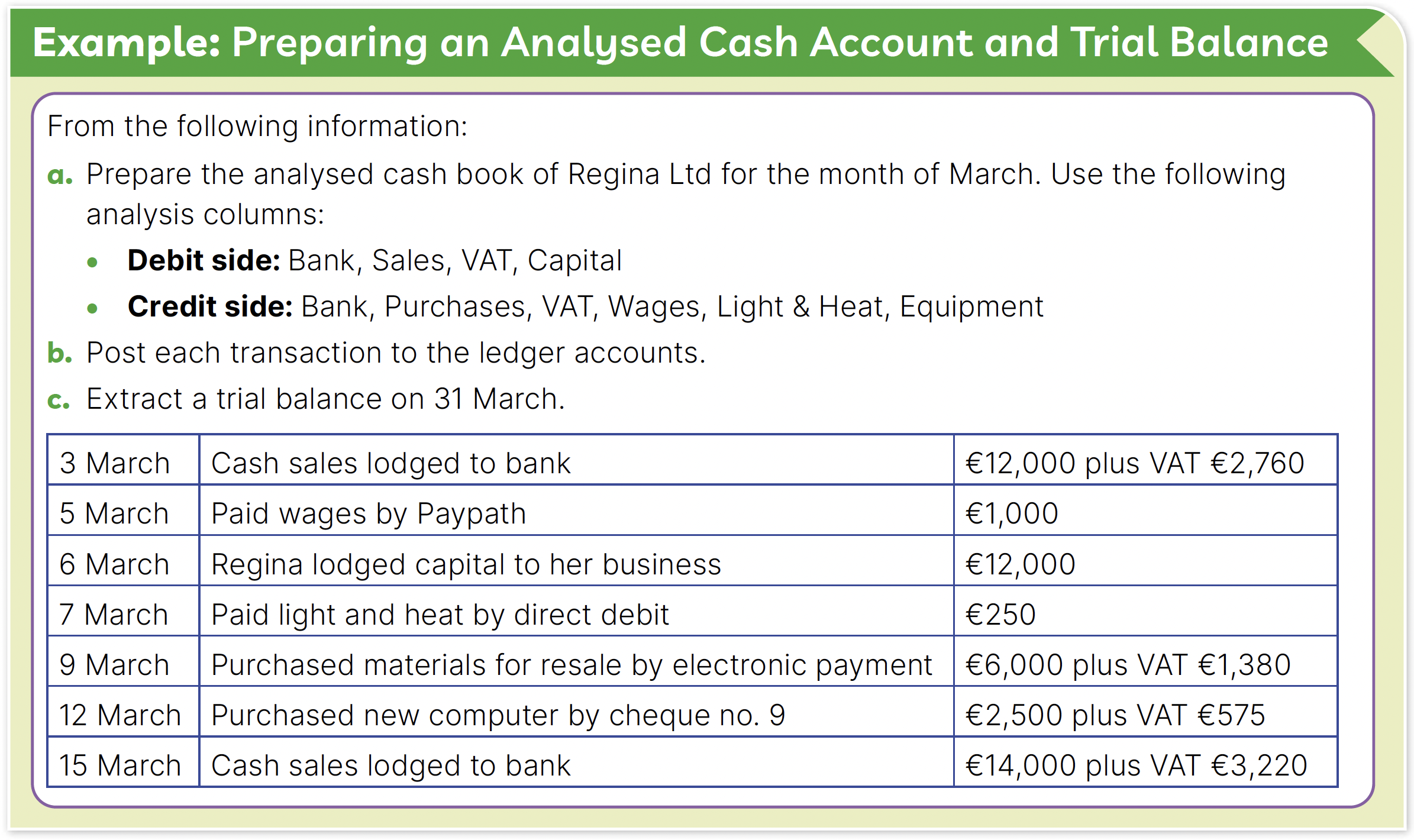 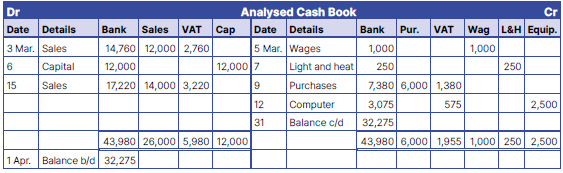 P. 289
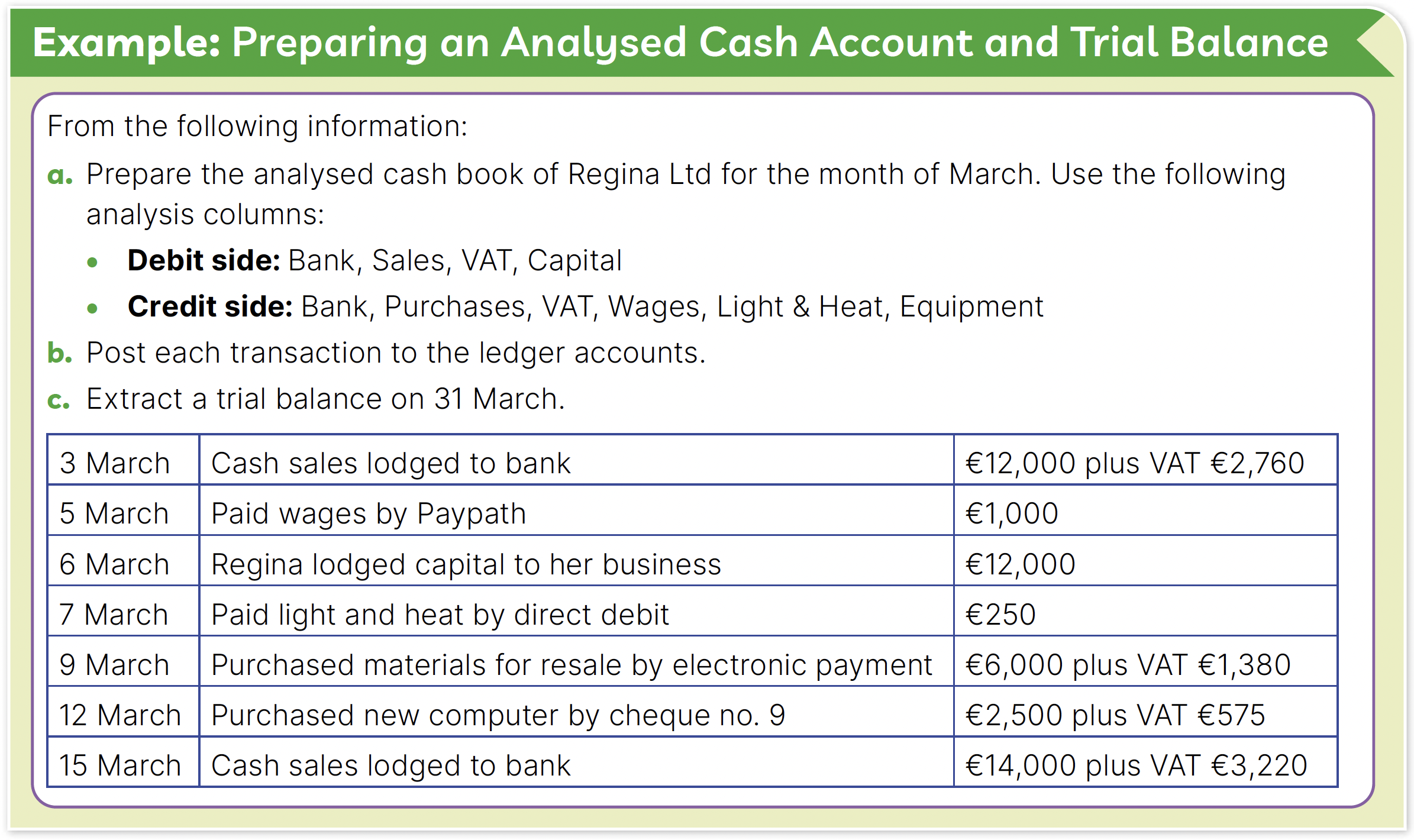 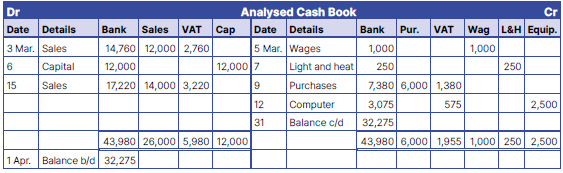 P. 289
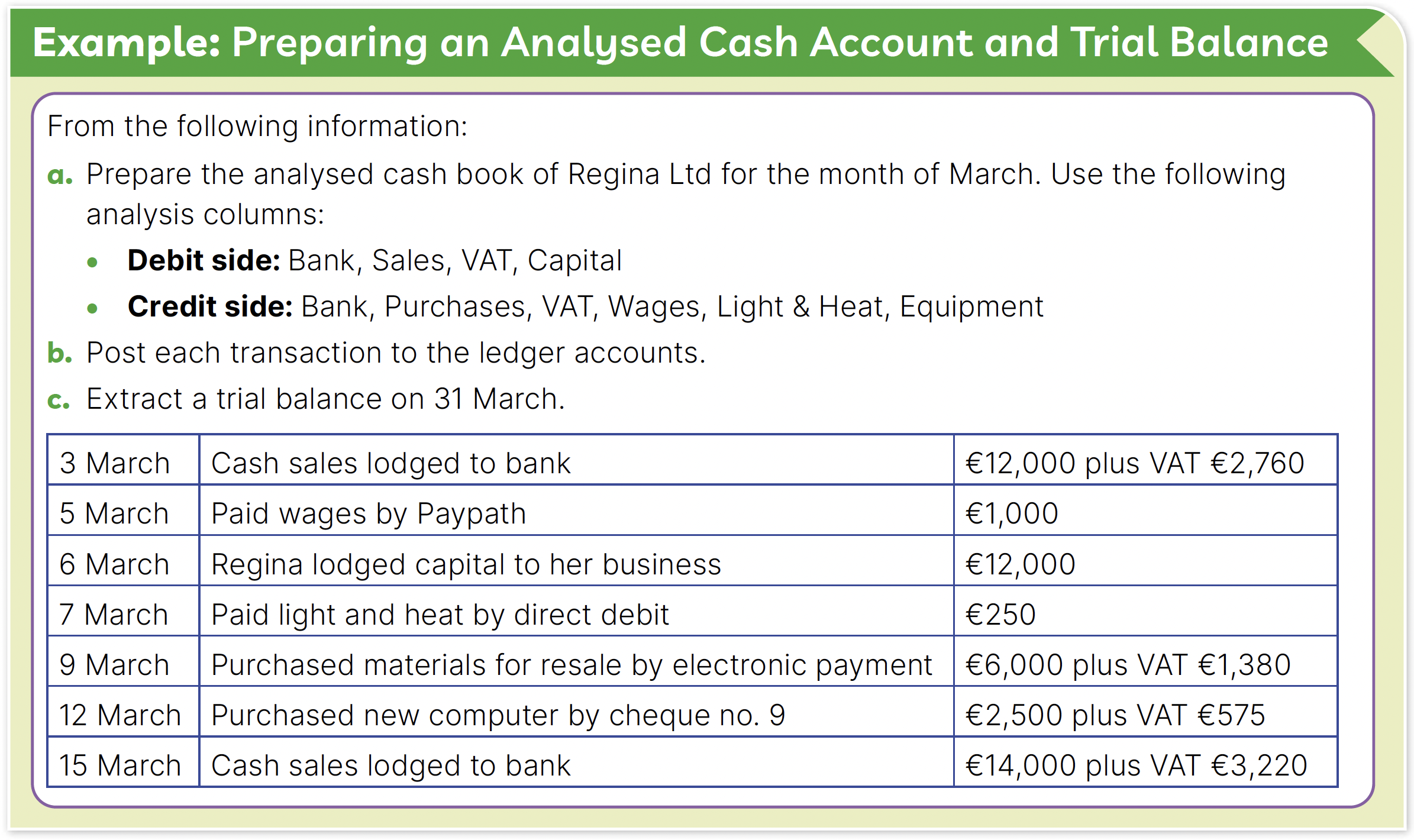 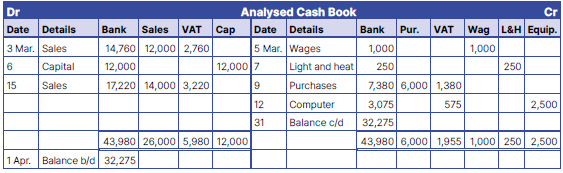 P. 289
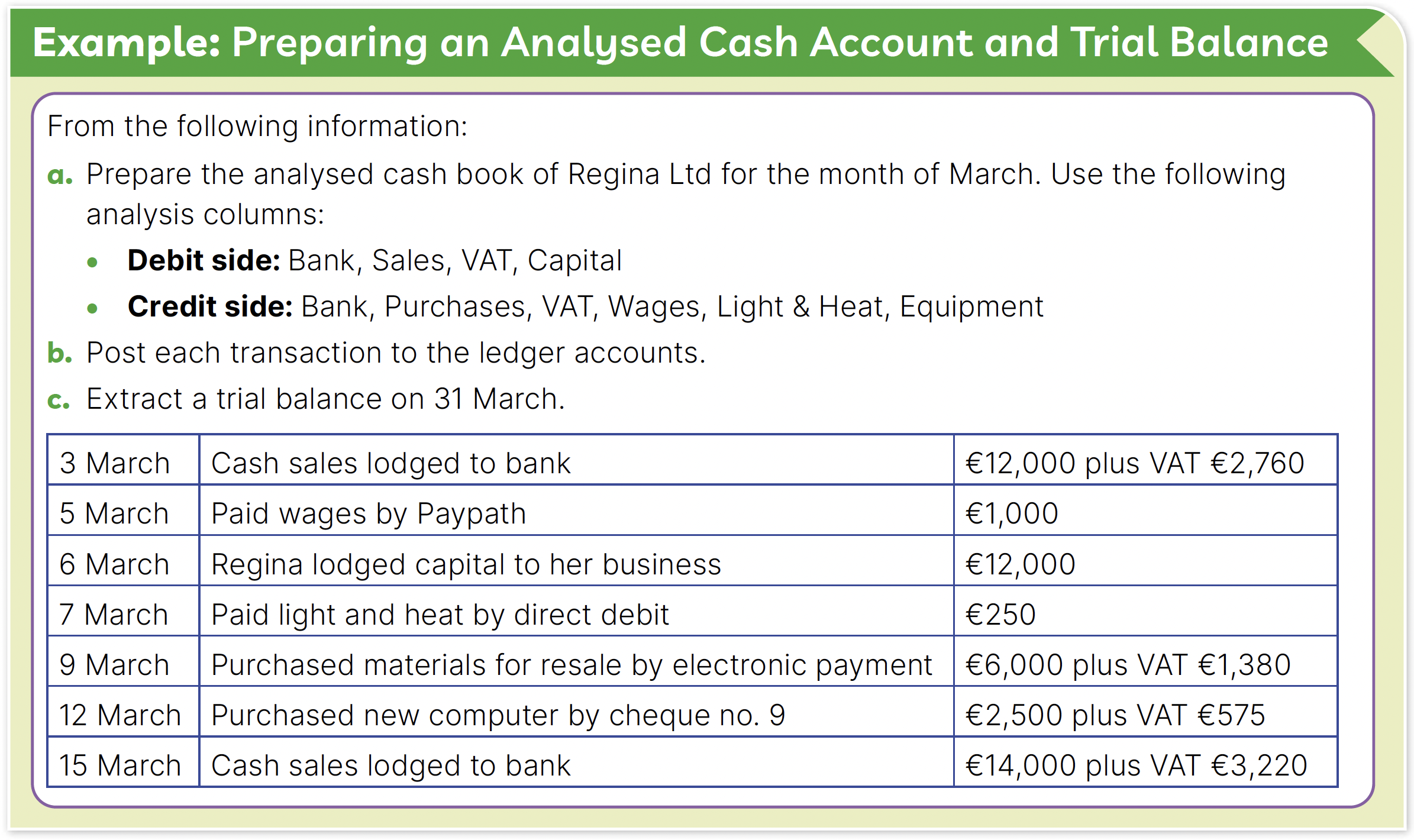 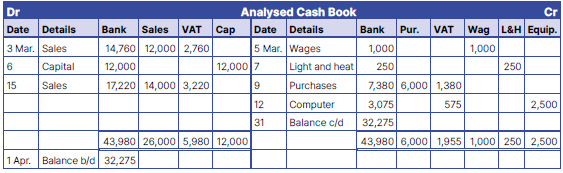 P. 289
Total on Dr side:
€43,980
Total on Cr side:
€11,705
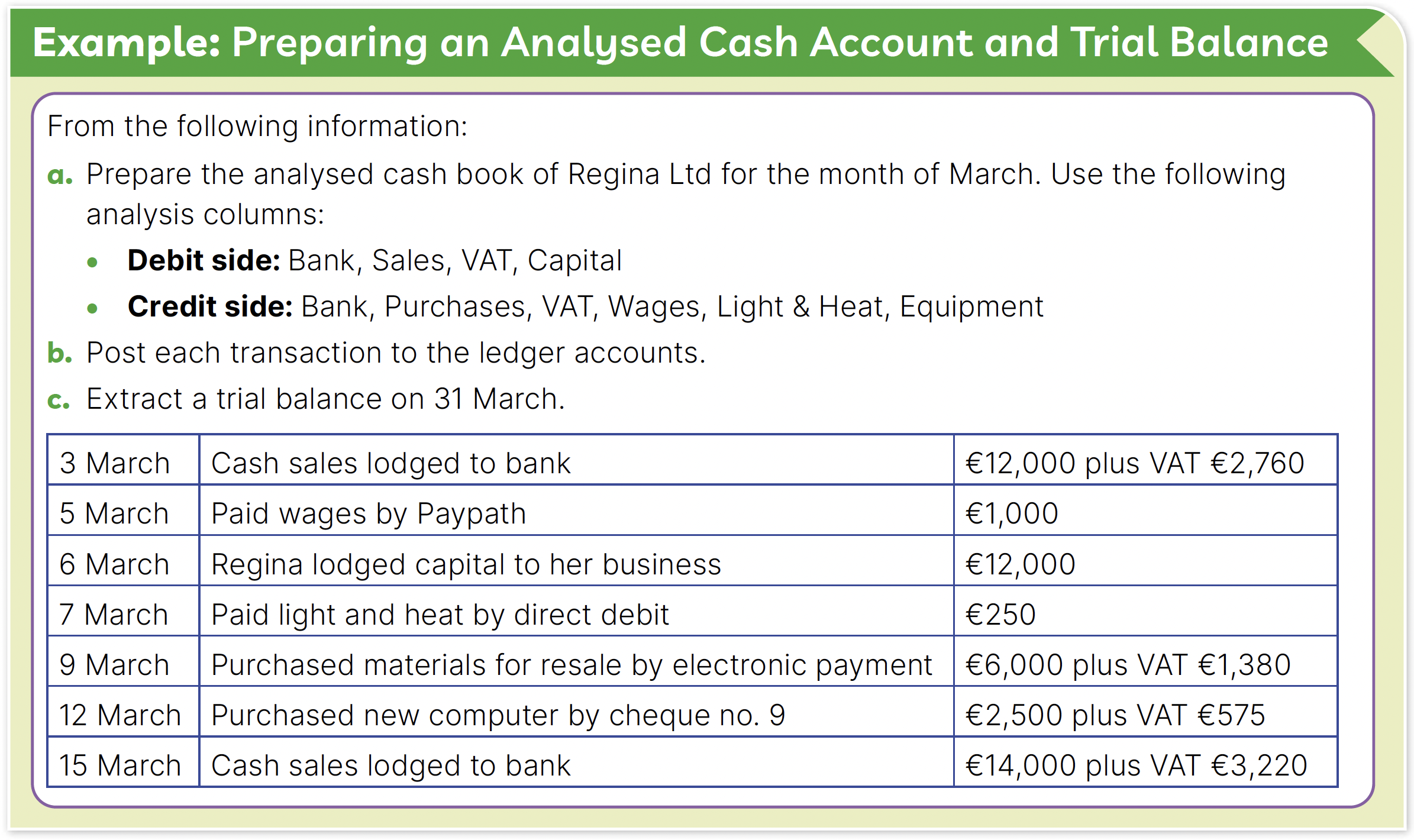 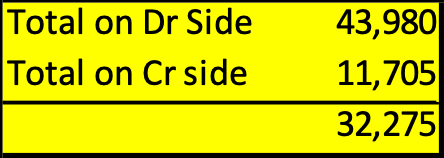 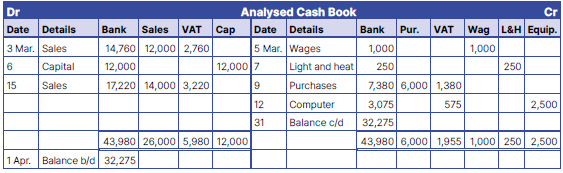 P. 289
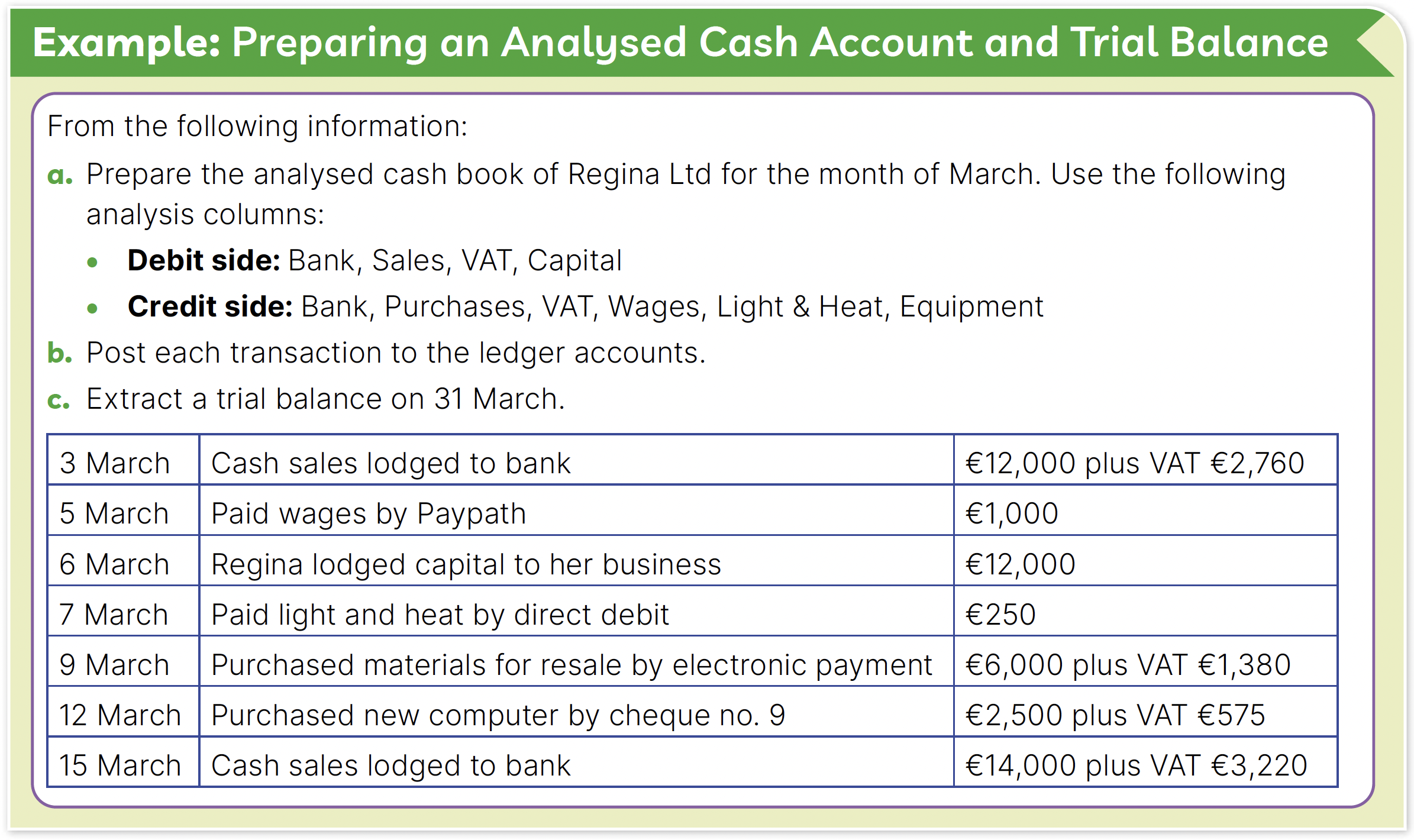 Balance carried down:
€32,275
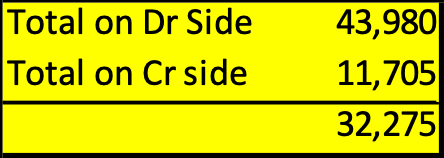 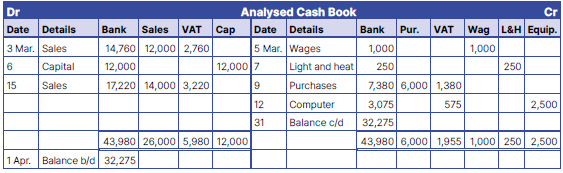 P. 289
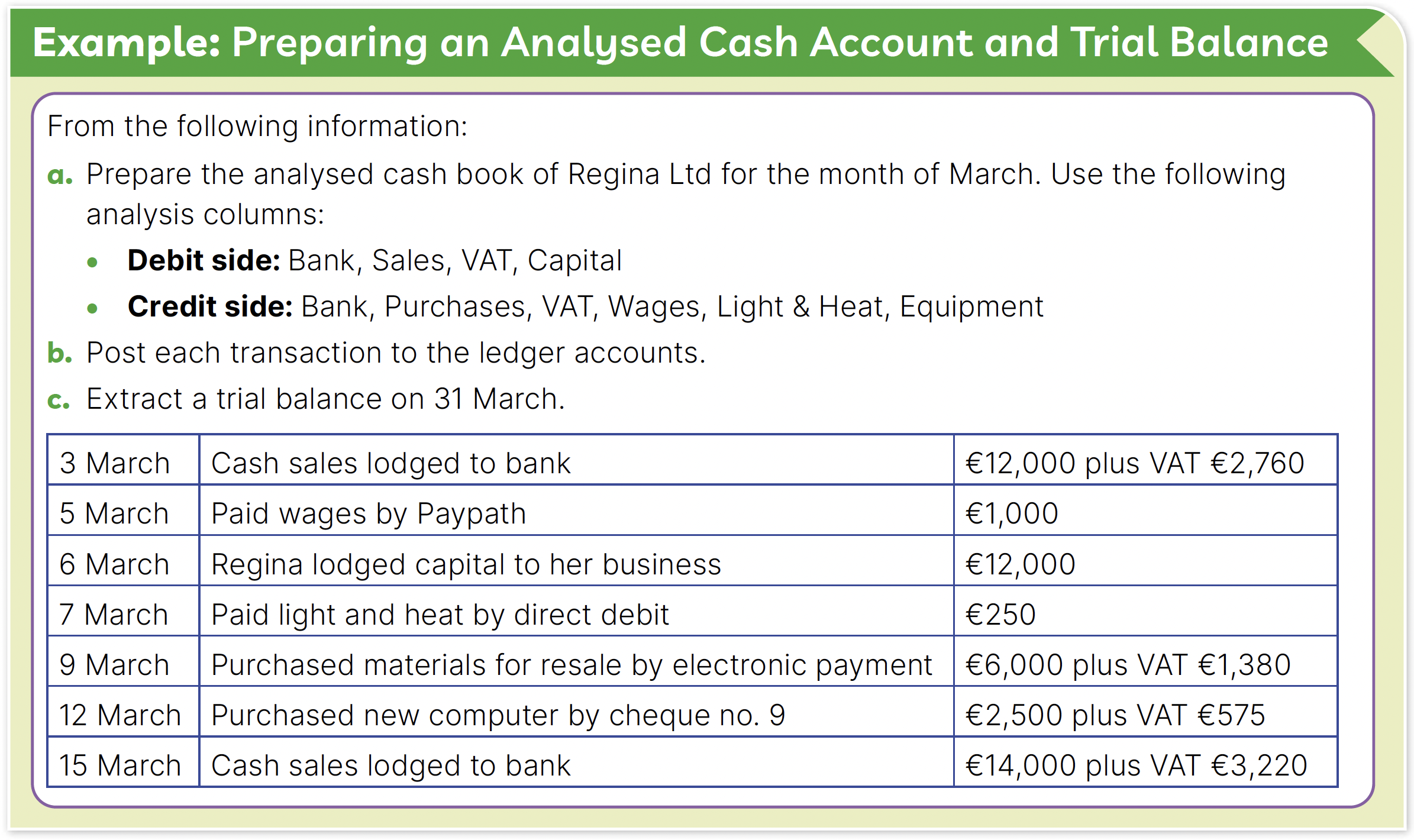 Totals
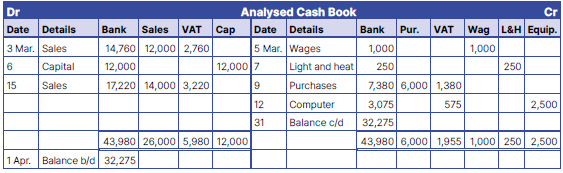 P. 289
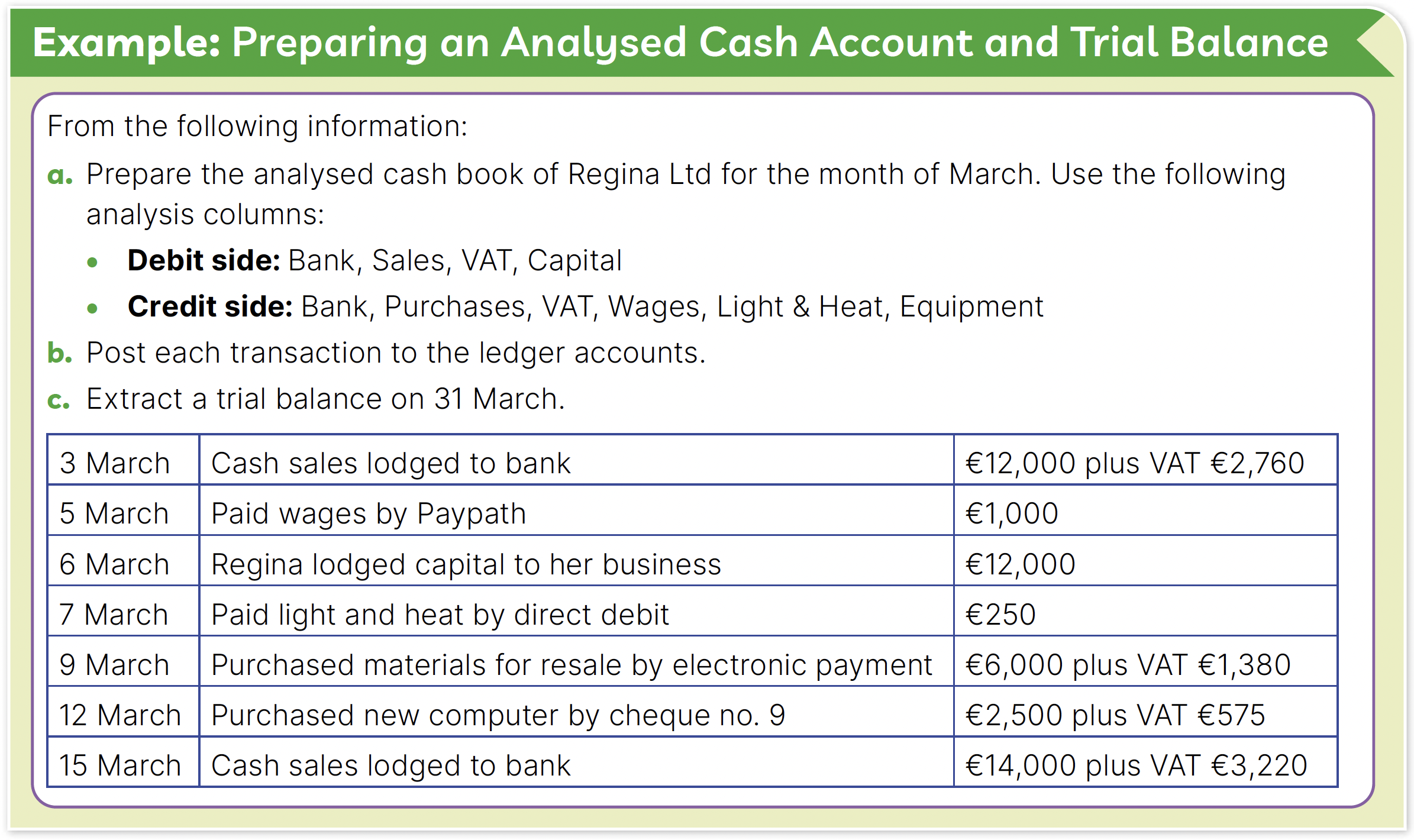 Balance brought down
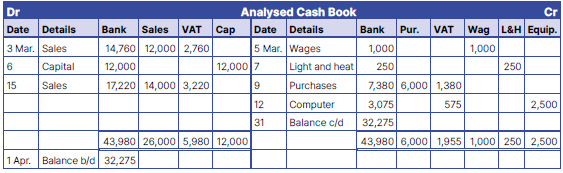 P. 289
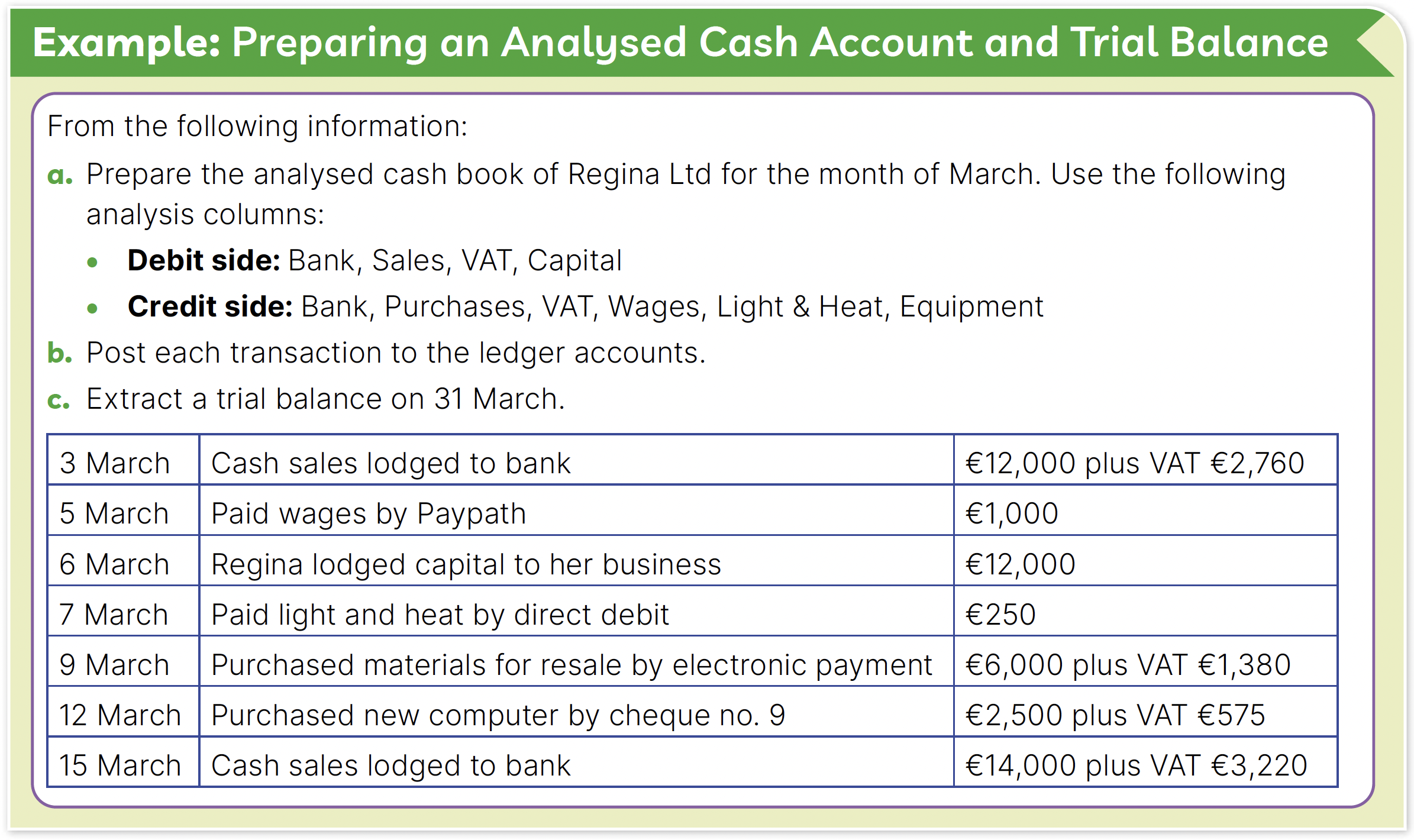 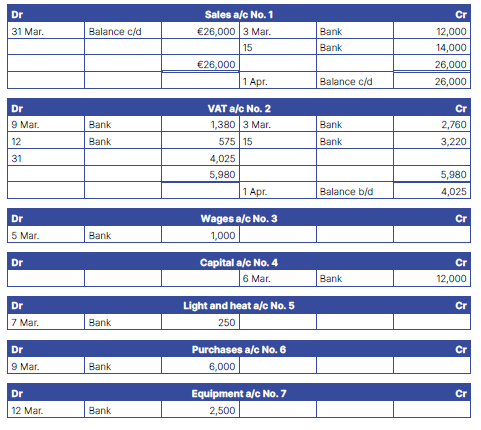 P. 289
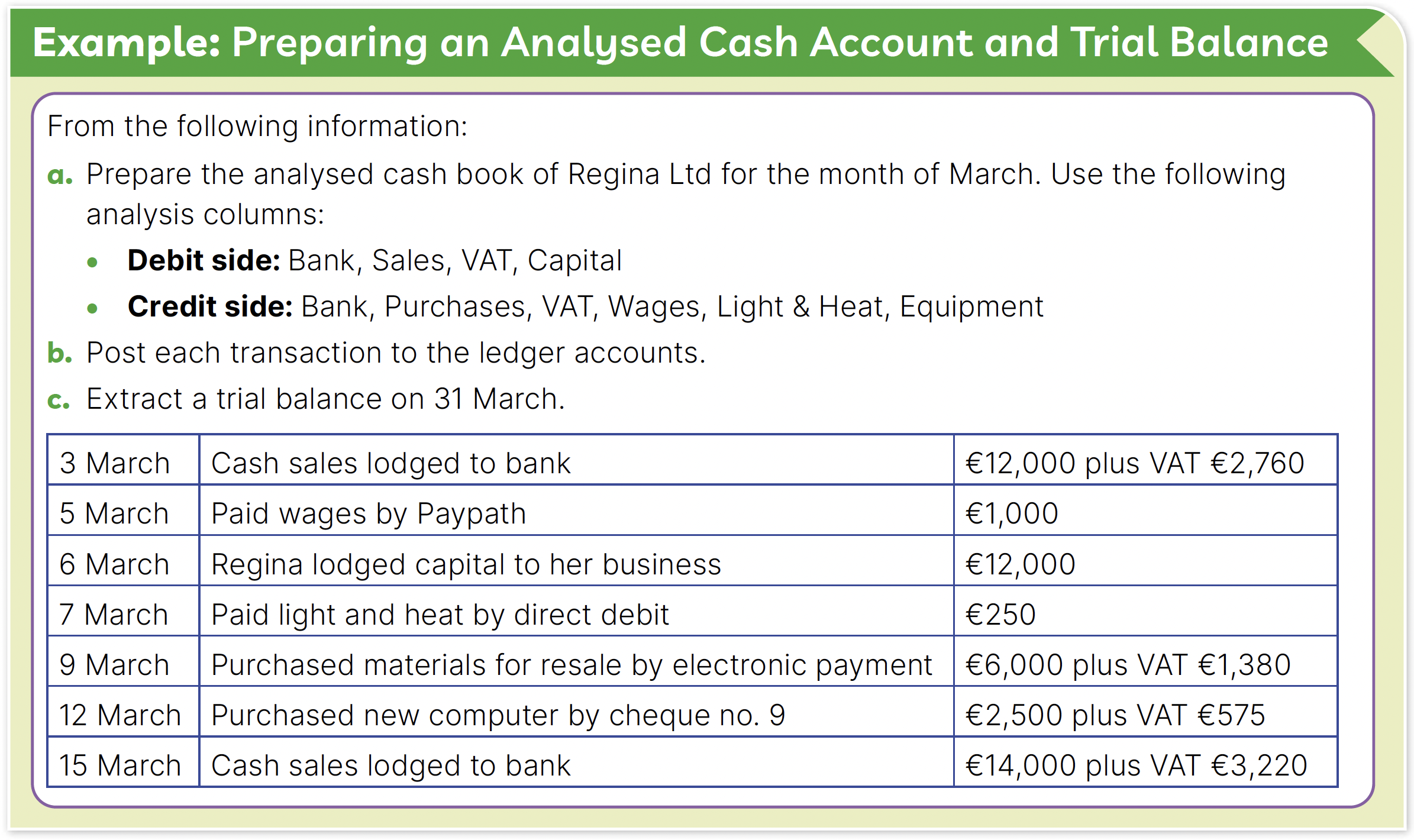 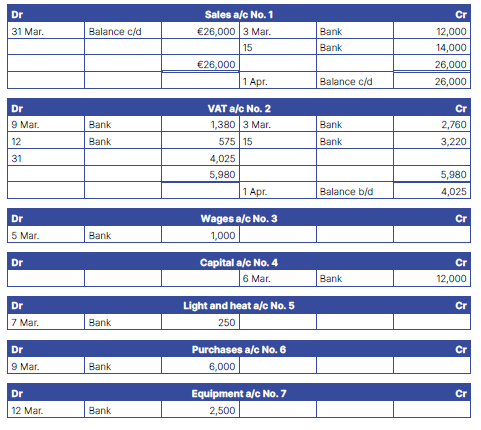 P. 289
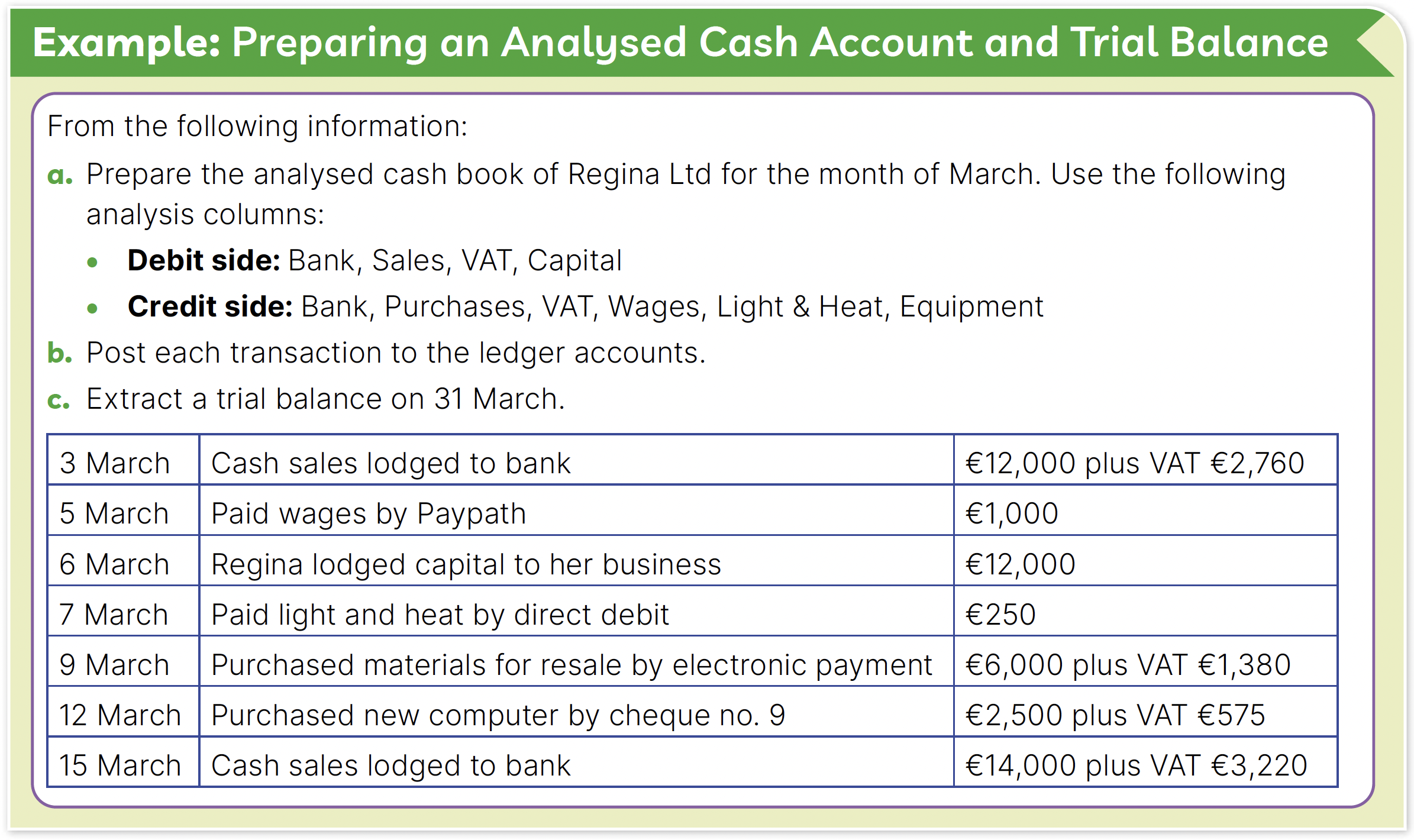 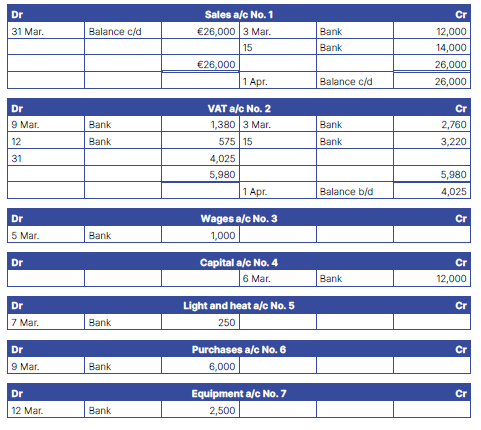 P. 289
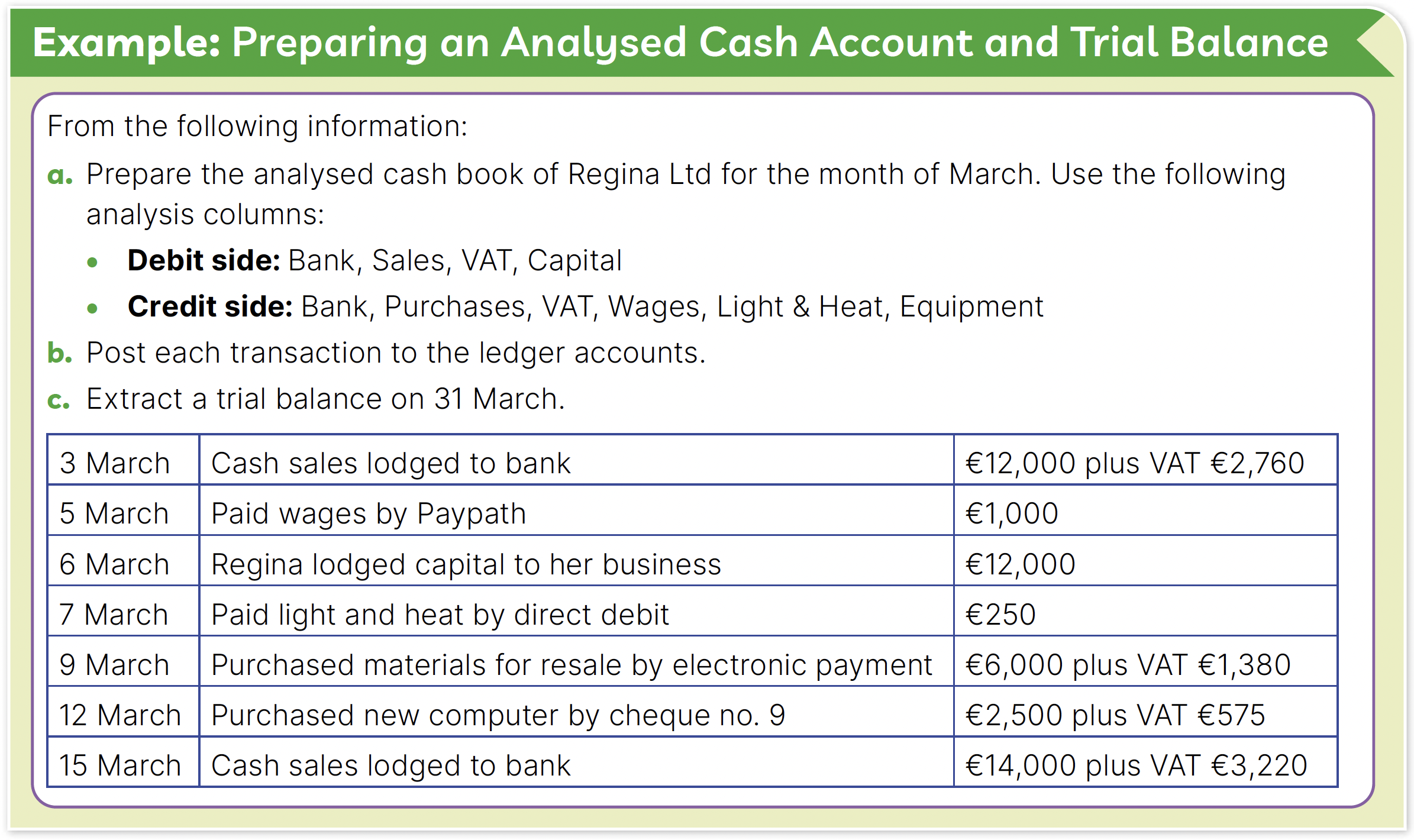 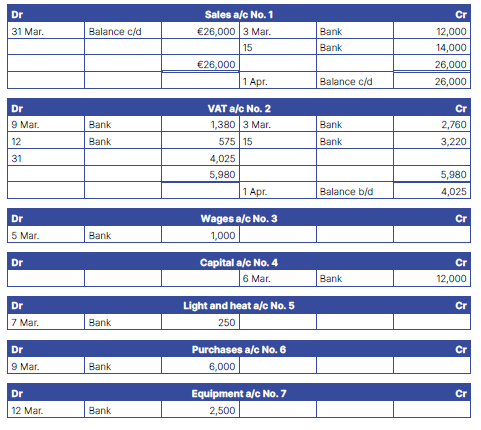 P. 289
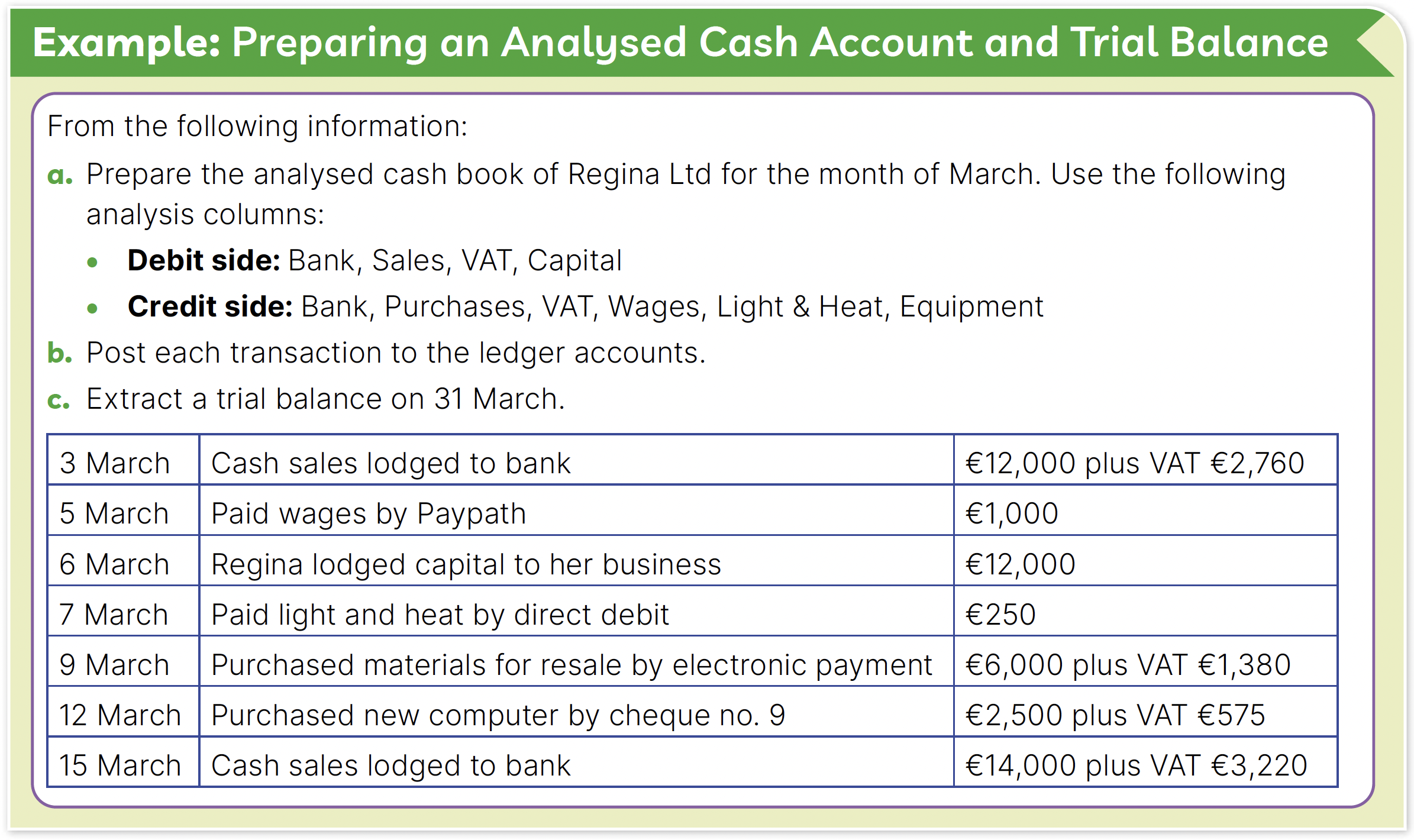 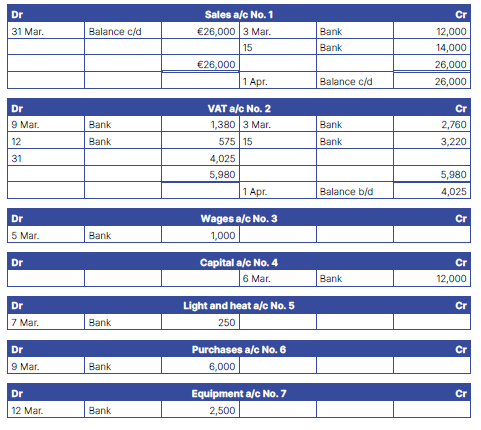 P. 289
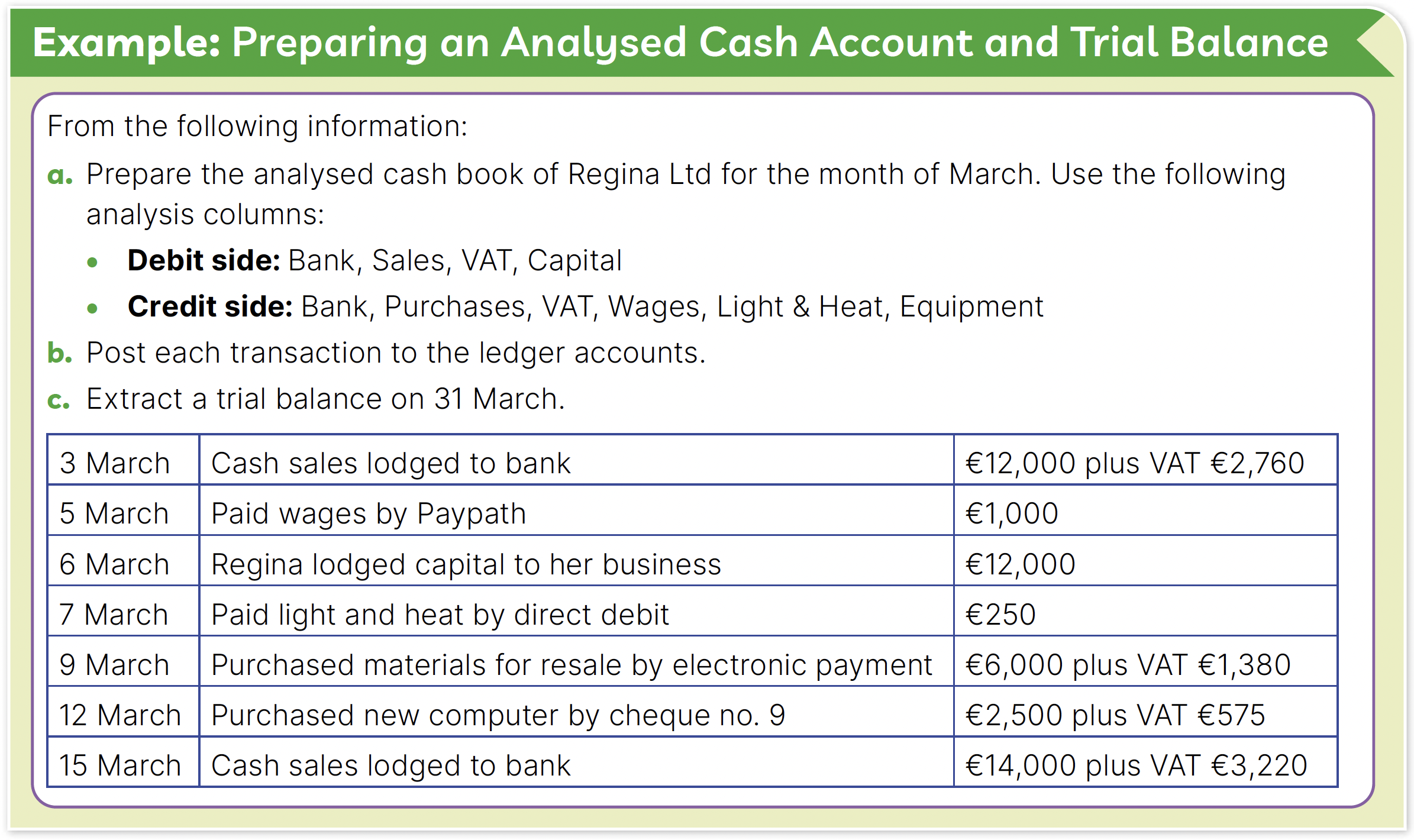 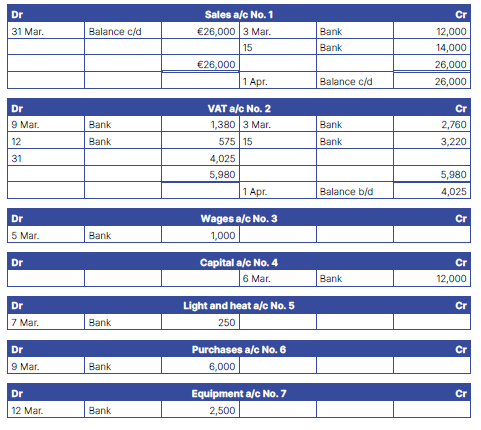 P. 289
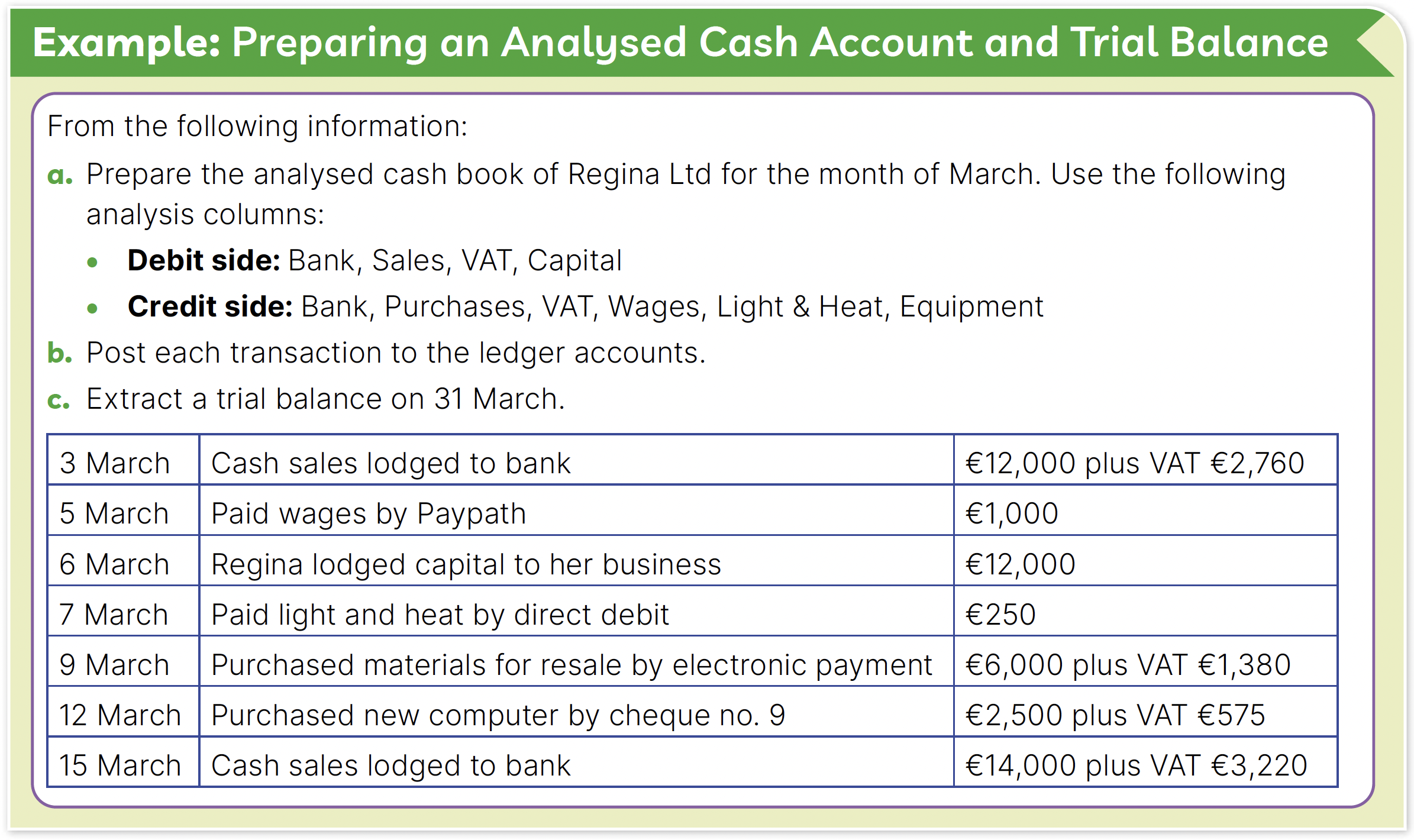 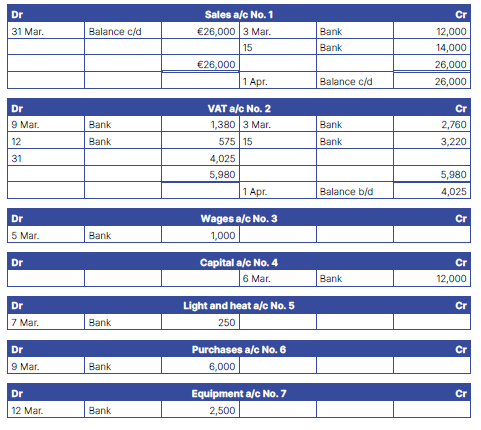 P. 289
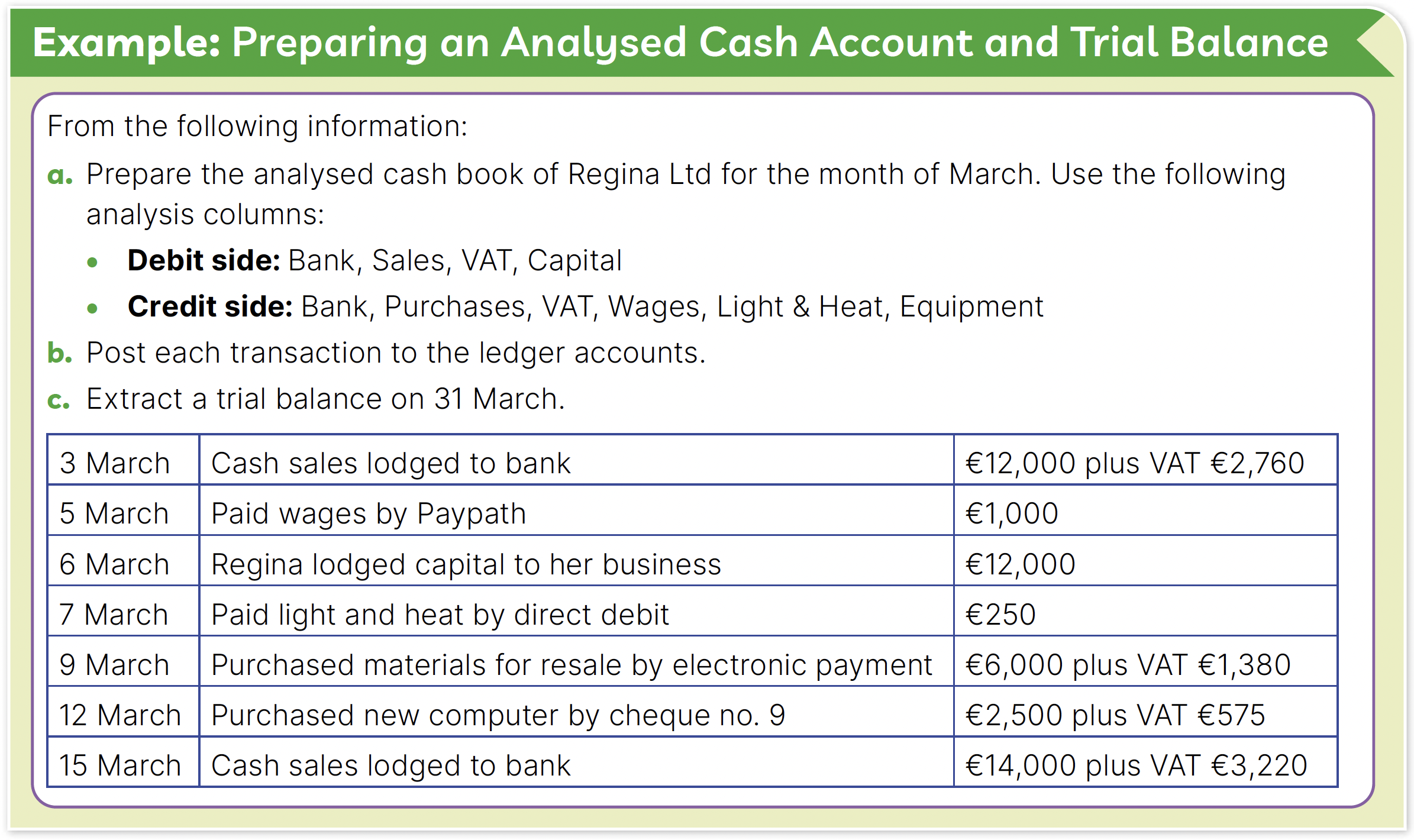 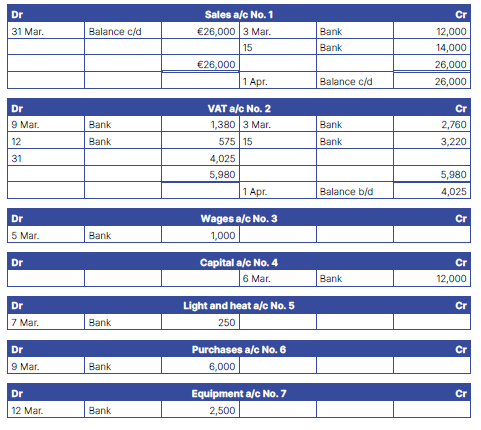 P. 289
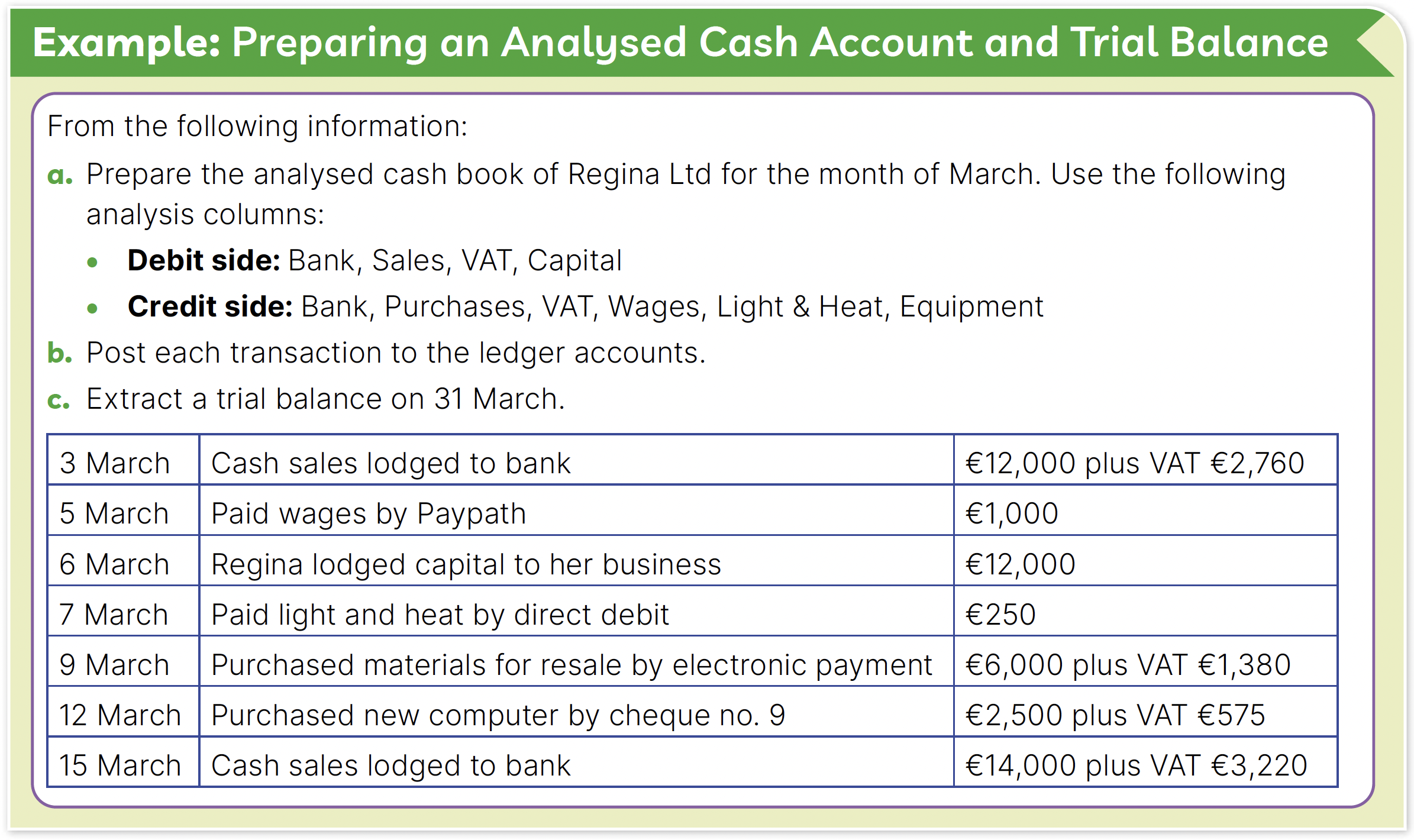 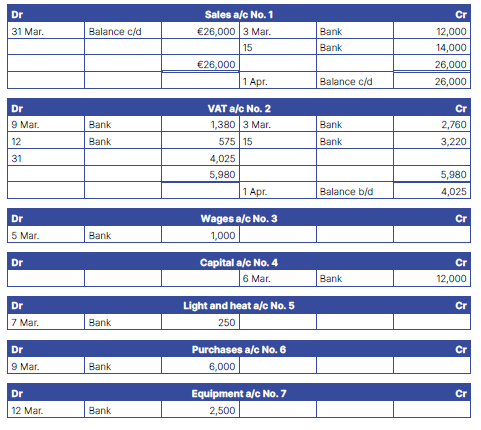 P. 289
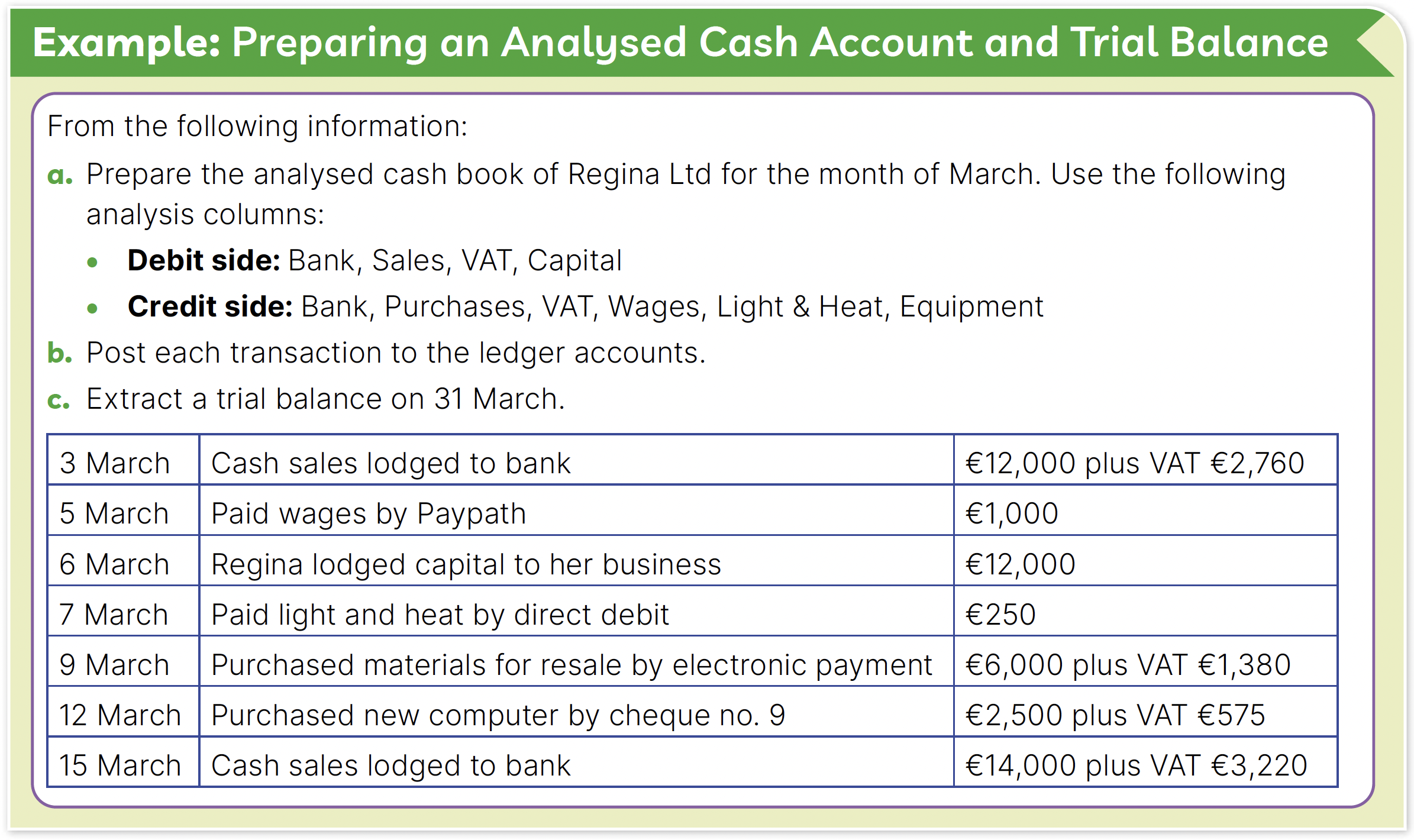 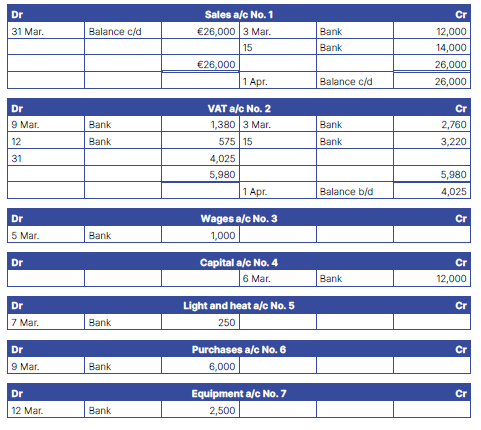 P. 289
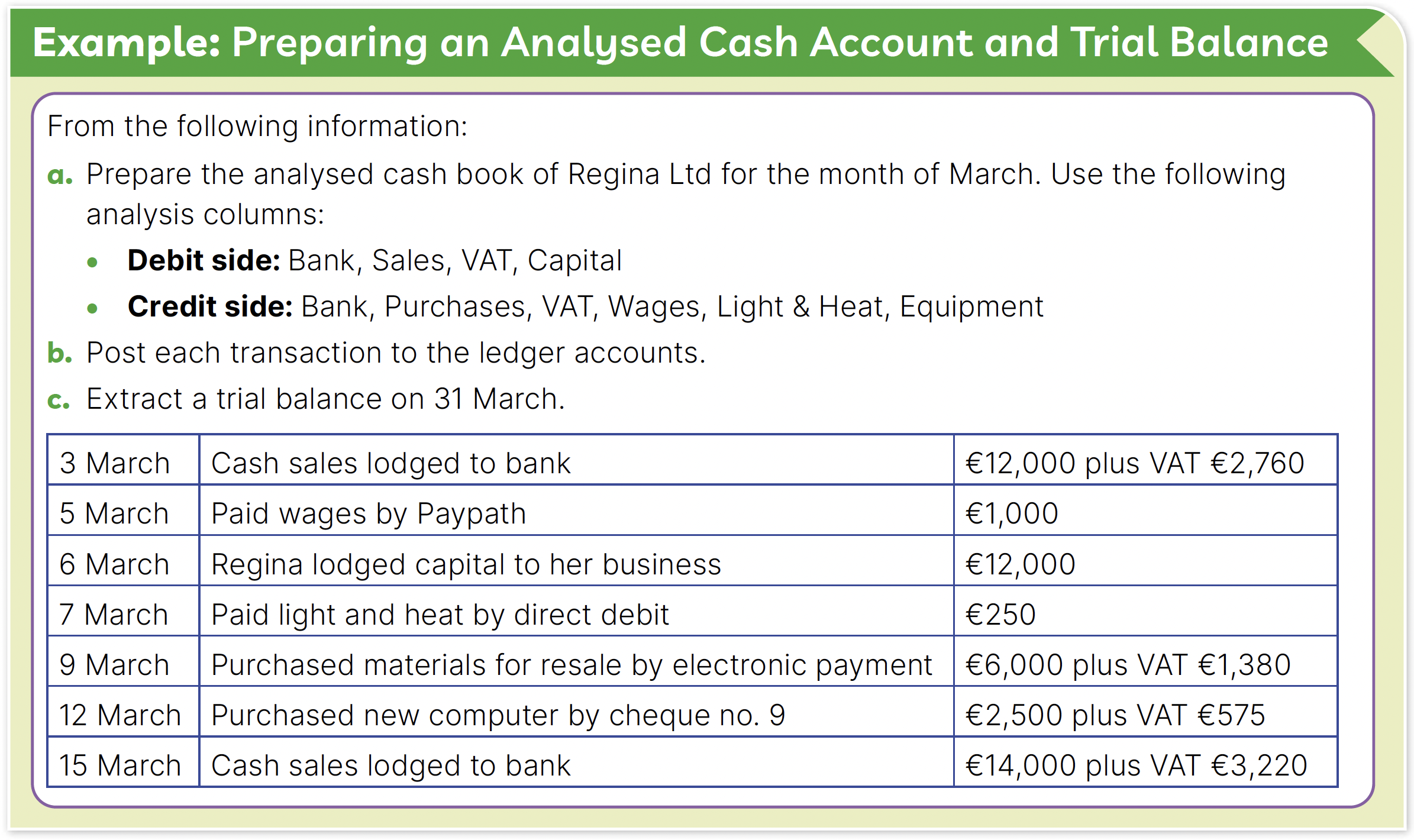 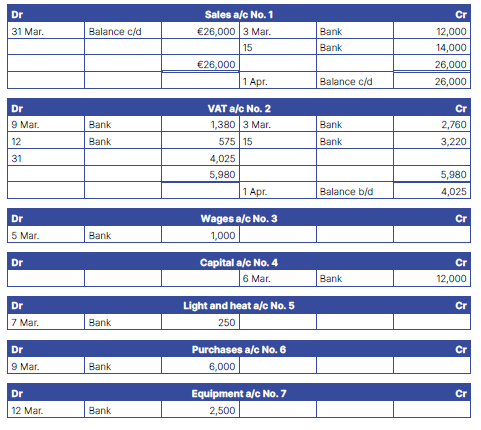 P. 289
28.3 The Analysed Cash Account
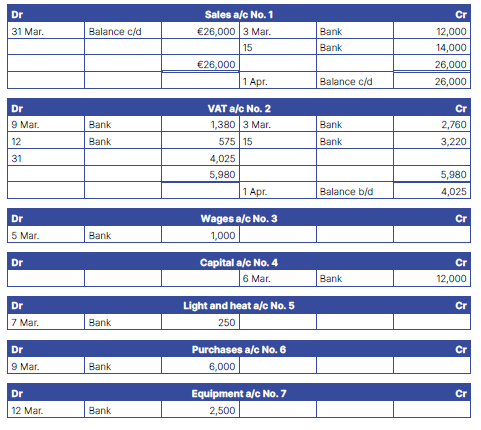 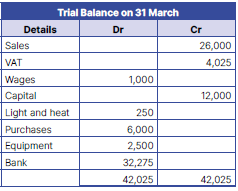 P. 290
28.3 The Analysed Cash Account
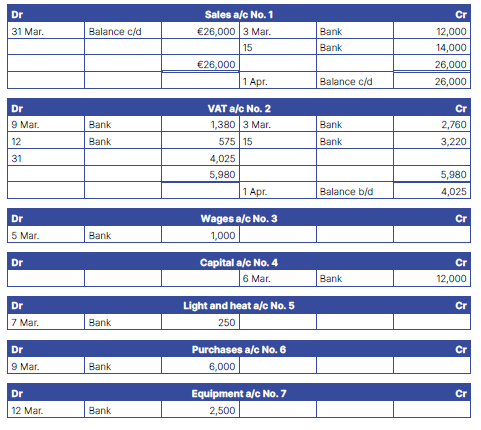 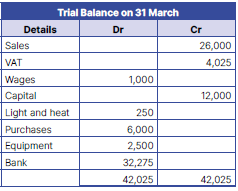 P. 290
28.3 The Analysed Cash Account
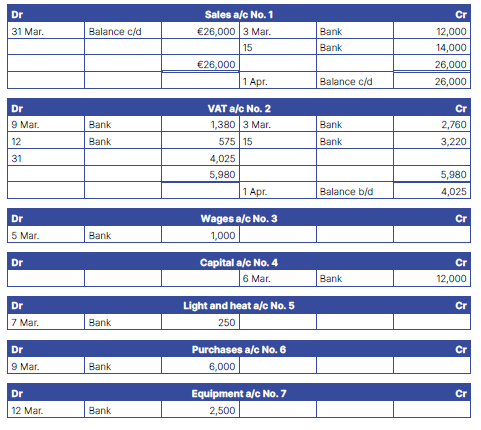 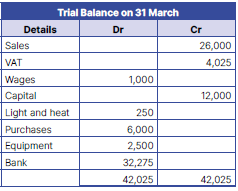 P. 290
28.3 The Analysed Cash Account
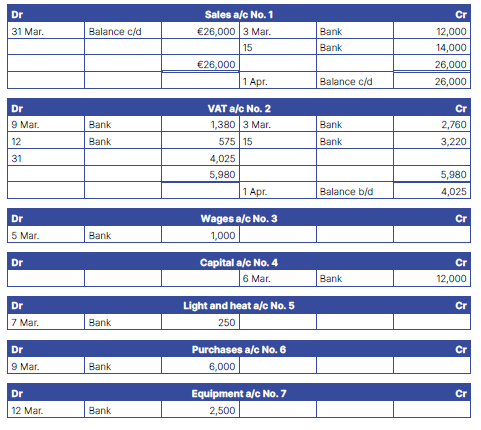 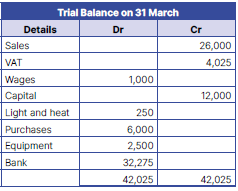 P. 290
28.3 The Analysed Cash Account
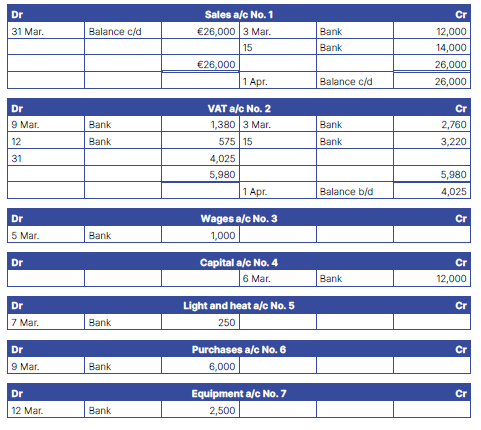 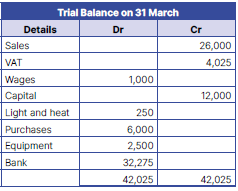 P. 290
28.3 The Analysed Cash Account
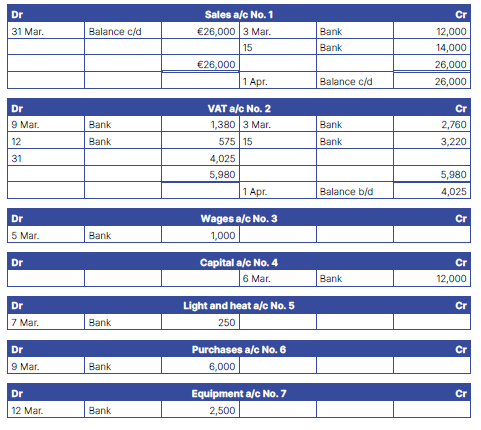 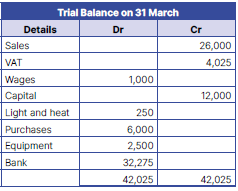 P. 290
28.3 The Analysed Cash Account
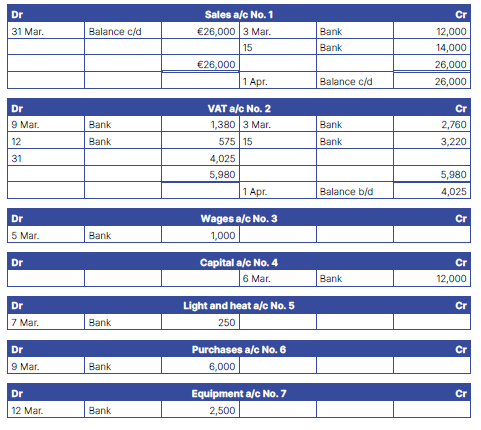 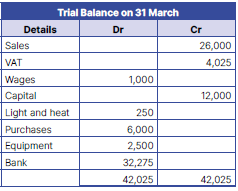 P. 290
28.3 The Analysed Cash Account
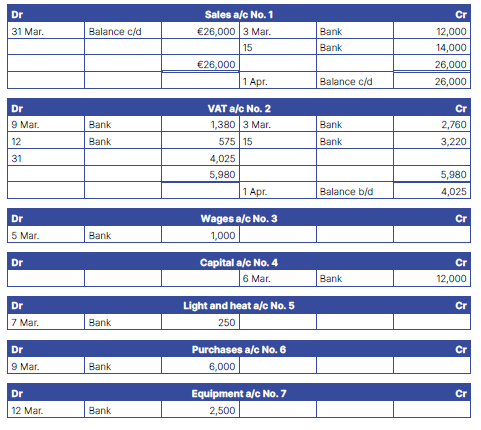 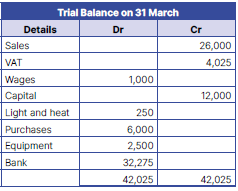 P. 290
28.3 The Analysed Cash Account
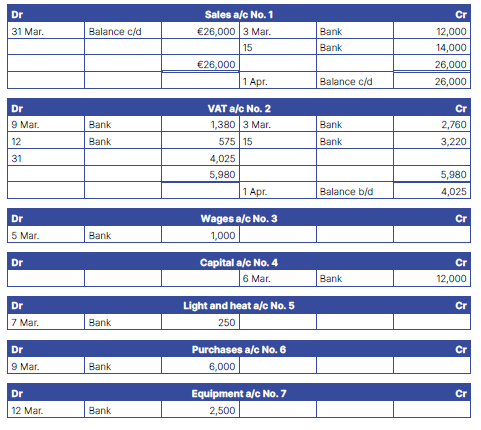 Balance brought down in Analysed Cash Book (see slide 58)
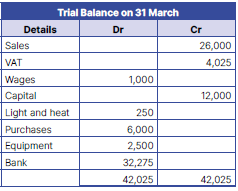 P. 290
28.3 The Analysed Cash Account
Go to Section 28.3 of the Skills and Accounts Book (p. 225).
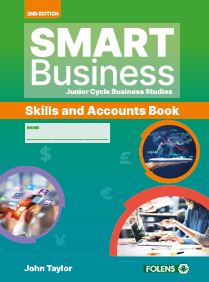 Reflection Time!
Go to page 235 of the Skills and Accounts Book and assess your progress.
Complete the ‘I can’ reflection table.
Complete the Three-Two-One! activity
Business in Action: Note any ideas for your CBA 1 (Project)
Presentation: Note any ideas for your CBA 2 (Presentation)
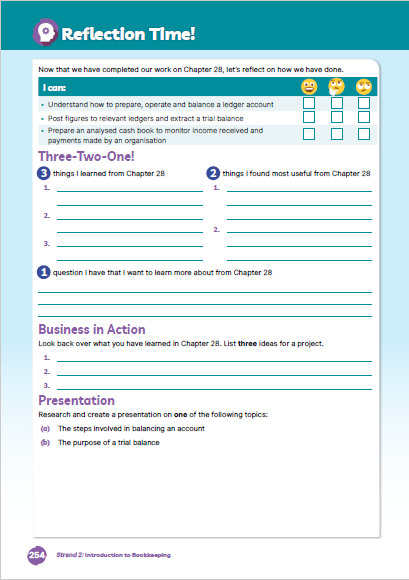